Computer VisionCSE 455Content-Based Image Retrieval and the EM AlgorithmLinda ShapiroProfessor of Computer Science & EngineeringProfessor of Electrical Engineering
Content-Based Image Retrieval
Queries
 Commercial Systems
 Retrieval Features
 Indexing in the FIDS System
 Lead-in to Object Recognition
2
Content-based Image Retrieval (CBIR)
Searching a large database for images that match a query:

What kinds of databases?
What kinds of queries?
What constitutes a match?
How do we make such searches efficient?
3
Applications
Art Collections 
   e.g. Fine Arts Museum of San Francisco
Medical Image Databases
   CT, MRI, Ultrasound, The Visible Human
Scientific Databases
   e.g. Earth Sciences
General Image Collections for Licensing
   Corbis, Getty Images
The World Wide Web
   Google, Microsoft, etc
4
What is a query?
an image you already have
  
a rough sketch you draw
   
a symbolic description of what you want
   e.g. an image of a man and a woman on
   a beach
5
Some Systems You Can Try
Corbis sells sold high-quality images for use in advertising,
   marketing, illustrating, etc. Corbis was sold to a Chinese 
   company, but
 
Getty images now provides the image sales.

 http://www.gettyimages.com/search/2/image?excludenudity=true&sort=best
6
Google Image
Google Images
http://www.google.com/imghp
Try the camera icon.
7
Microsoft Bing
http://www.bing.com/
8
Problem with Text-Based Search
Retrieval for pigs for the color chapter of my book

 Small company (was called Ditto)

 Allows you to search for pictures from web pages
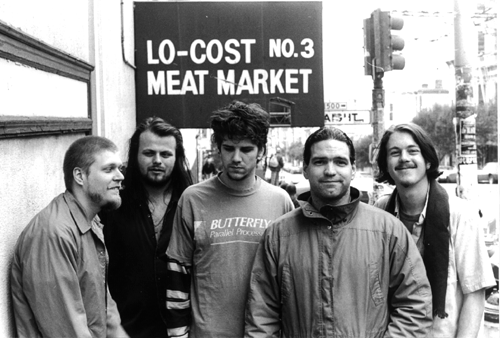 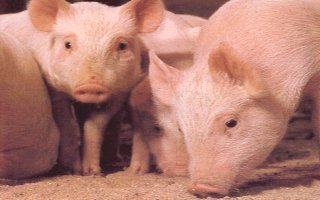 9
Features
Color   (histograms, gridded layout, wavelets)

 Texture (Laws, Gabor filters, local binary pattern)

 Shape (first segment the image, then use statistical
              or structural shape similarity measures)

 Objects and their Relationships 

  This is the most powerful, but you have to be able to
   recognize the objects!
10
Color Histograms
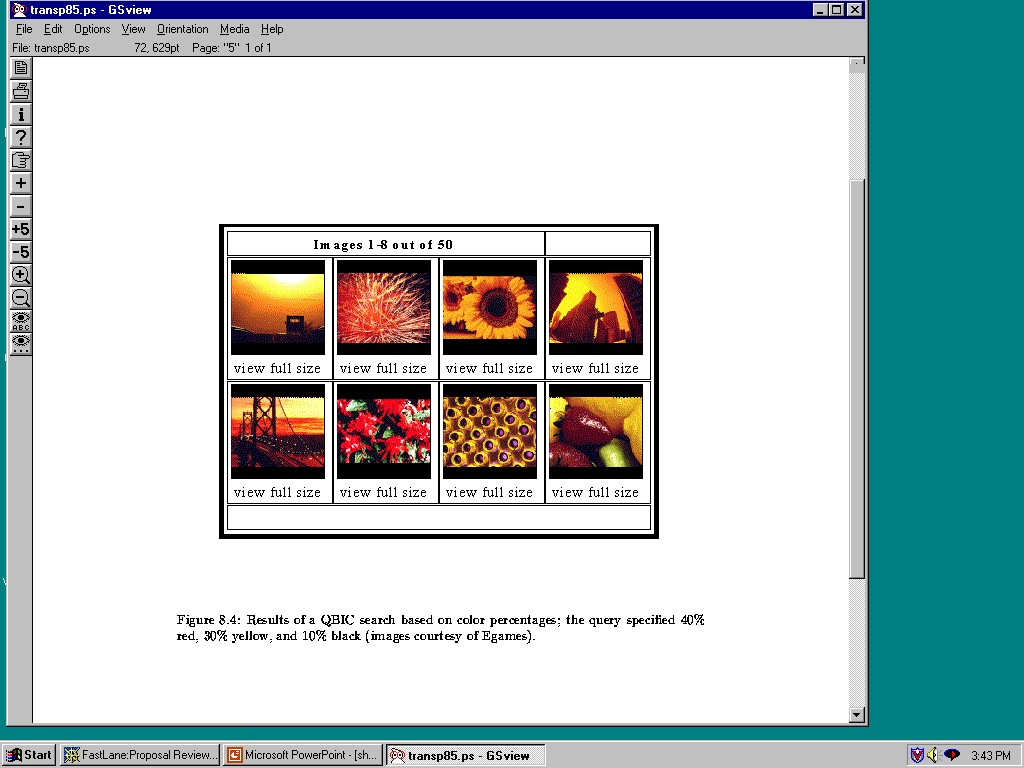 11
Gridded Color
Gridded color distance is the sum of the color distances
in each of the corresponding grid squares.
2
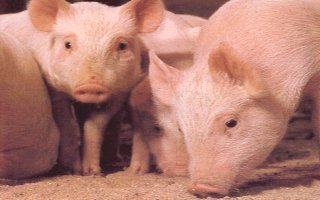 2
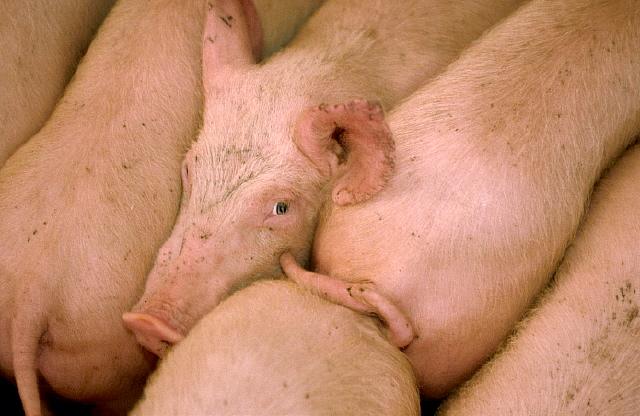 1
1
3
4
3
4
What color distance would you use for a pair of grid squares?
12
Color Layout  (IBM’s Gridded Color)
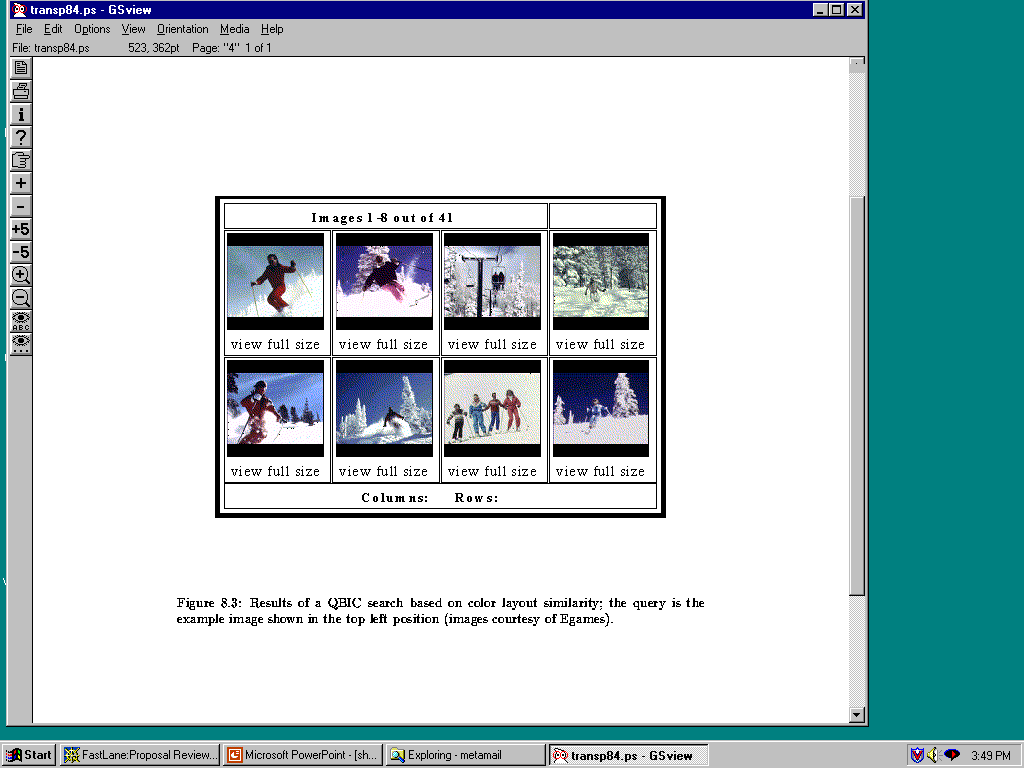 13
Texture Distances
Pick and Click (user clicks on a pixel and system
   retrieves images that have in them a region with
   similar texture to the region surrounding it.

 Gridded (just like gridded color, but use texture).

 Histogram-based (e.g. compare the LBP histograms).
14
Laws Texture
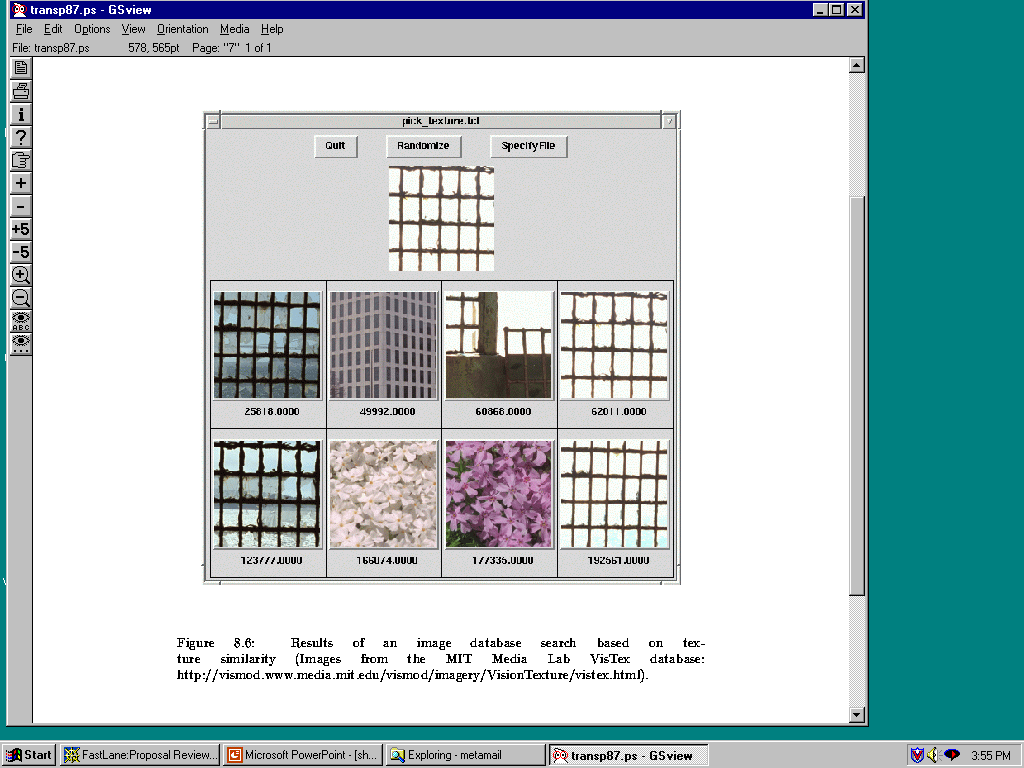 15
Shape Distances
Shape goes one step further than color and texture.

 It requires identification of regions to compare.

 There have been many shape similarity measures
   suggested for pattern recognition that can be used
   to construct shape distance measures.
16
Global Shape Properties:Projection Matching
0
4
1
3
2
0
Feature Vector
(0,4,1,3,2,0,0,4,3,2,1,0)
0   4   3   2   1   0
In projection matching, the horizontal and vertical
projections form a histogram.
What are the weaknesses of this method? strengths?
17
Global Shape Properties:Tangent-Angle Histograms
135
0   30     45           135
Is this feature invariant to starting point?
Is it invariant to size, translation, rotation?
18
Boundary Matching
Fourier Descriptors

 Sides and Angles

 Elastic Matching
The distance between query shape and image shape
has two components:

1. energy required to deform the query shape into
    one that best matches the image shape

2. a measure of how well the deformed query matches
    the image
19
Del Bimbo Elastic Shape Matching
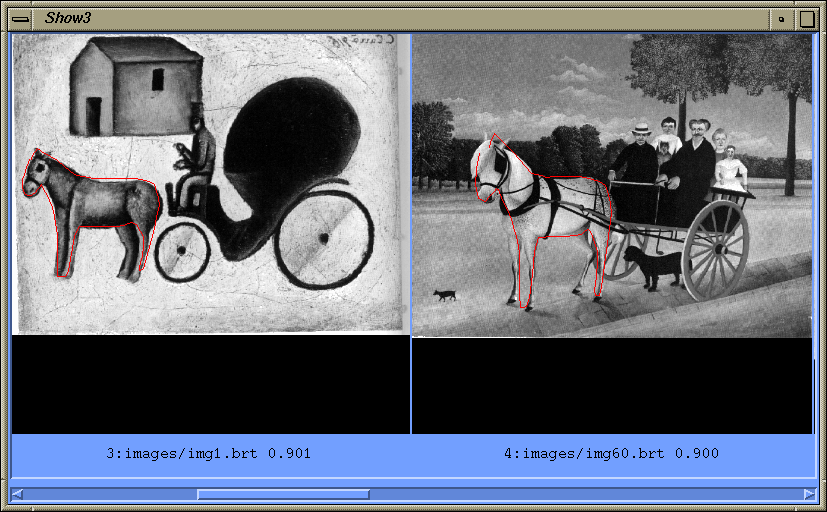 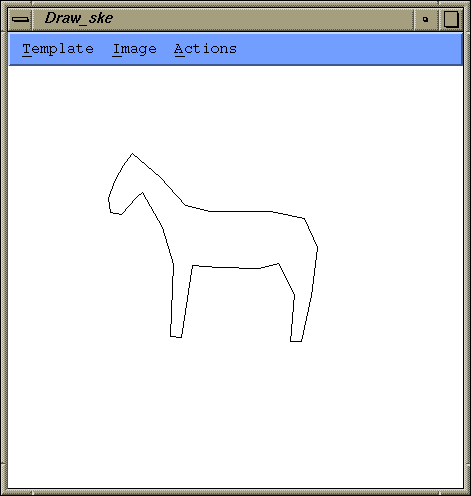 query
retrieved images
20
Regions and Relationships
Segment the image into regions

 Find their properties and interrelationships

 Construct a graph representation with
   nodes for regions and edges for 
   spatial relationships

 Use graph matching to compare images
Like 
what?
21
Blobworld (Carson et al, 1999)
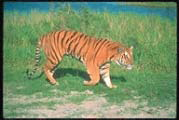 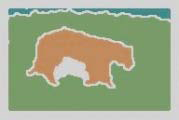 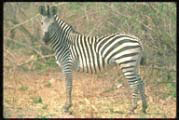 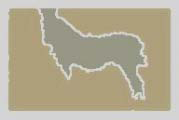 Segmented the query (and all database images) using EM on color+texture
Allowed users to select the most important region and what characteristics of it (color, texture, location)
Asked users if the background was also important
22
Tiger Image as a Graph (motivated by Blobworld)
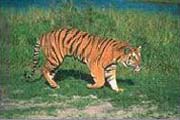 sky
image
above
adjacent
above
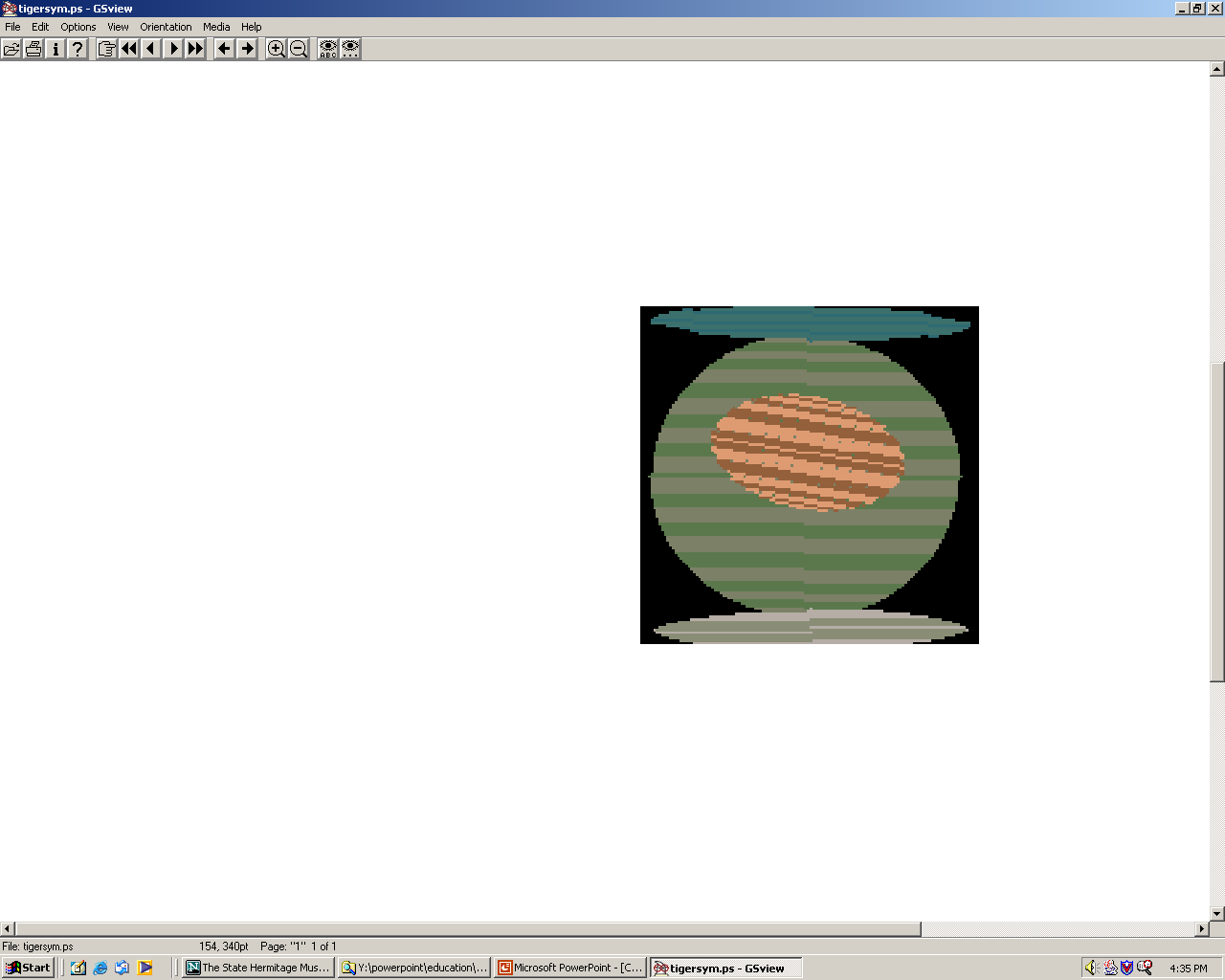 inside
tiger
grass
above
adjacent
above
sand
23
abstract regions
Andy Berman’s FIDS System
   multiple distance measures
   Boolean and linear combinations
   efficient indexing using images as keys
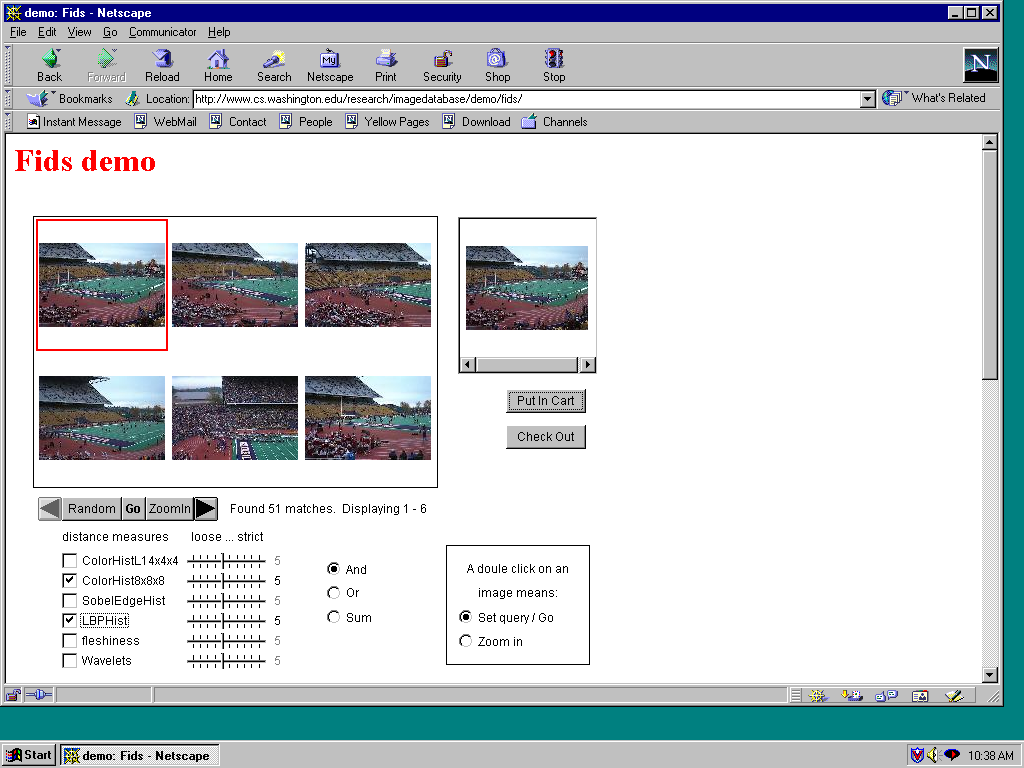 24
Andy Berman’s FIDS System:

Use of key images and the triangle inequality
for efficient retrieval. d(I,Q) >= |d((I,K) – d(Q,K)|
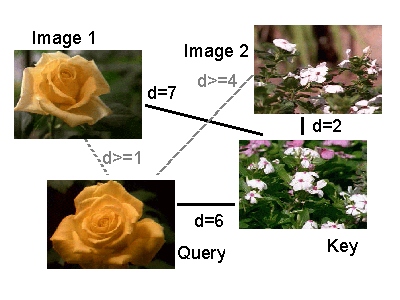 25
Andy Berman’s FIDS System:

Bare-Bones Triangle Inequality Algorithm
Offline

    1. Choose a small set of key images

    2. Store distances from database images to keys

Online (given query Q)

   1. Compute the distance from Q to each key

    2.  Obtain lower bounds on distances to database images

    3.  Threshold or return all images in order of lower bounds
26
Andy Berman’s FIDS System:
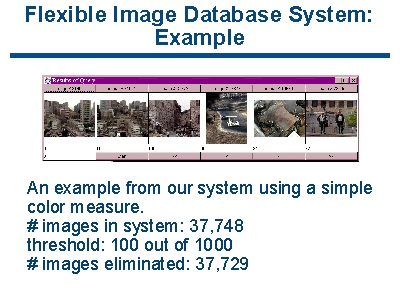 27
Different Features
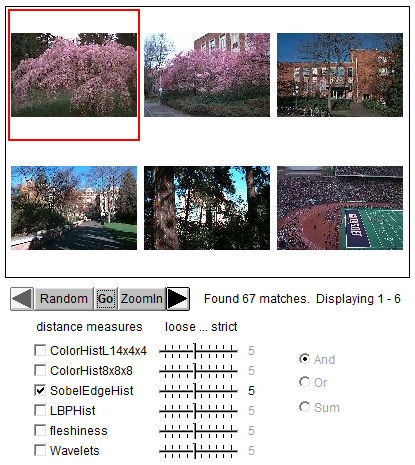 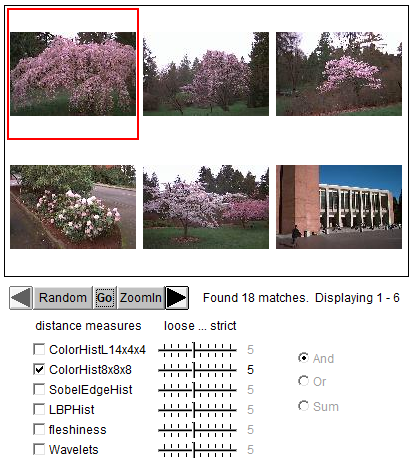 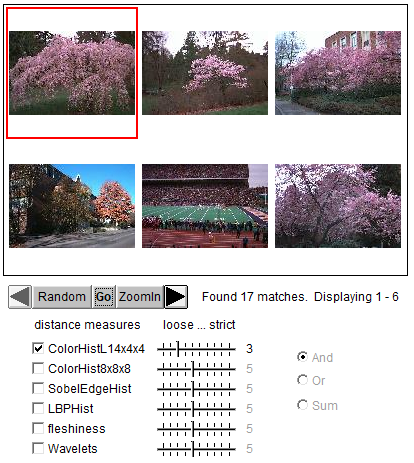 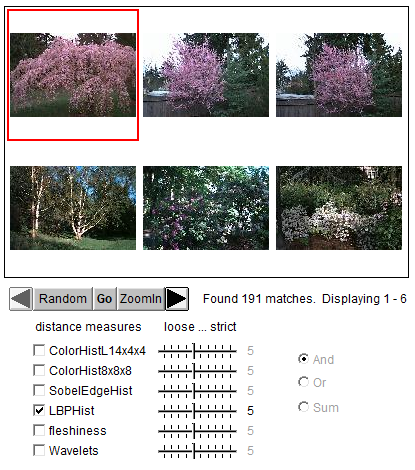 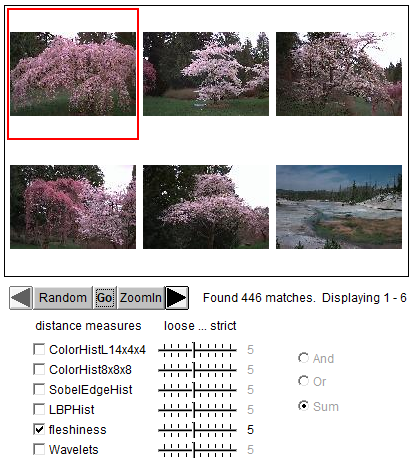 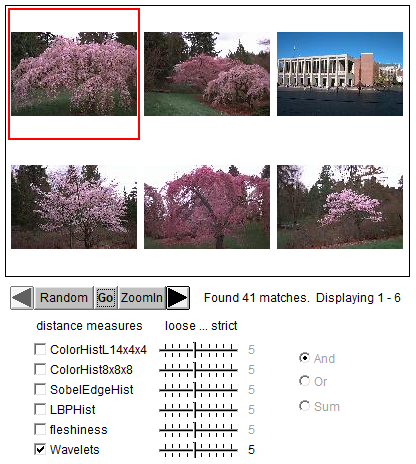 Combined Features
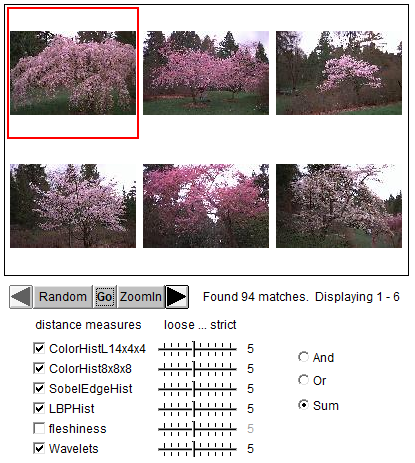 Another example: different features
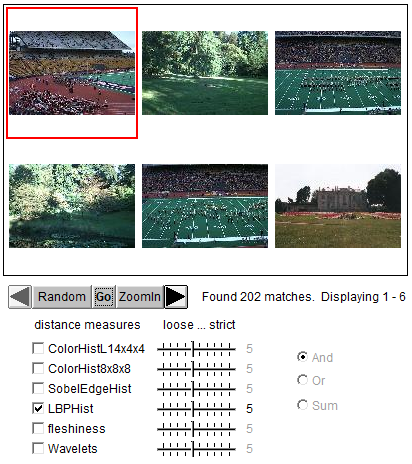 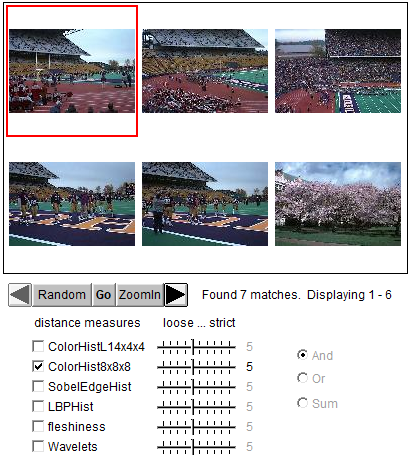 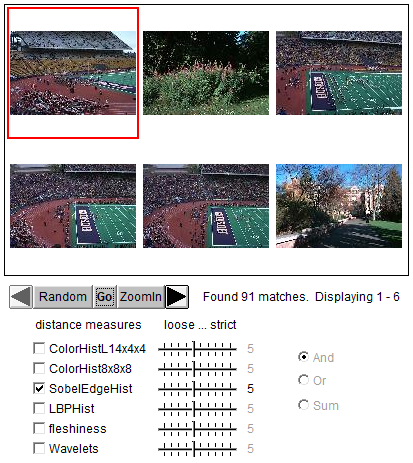 Combined Features
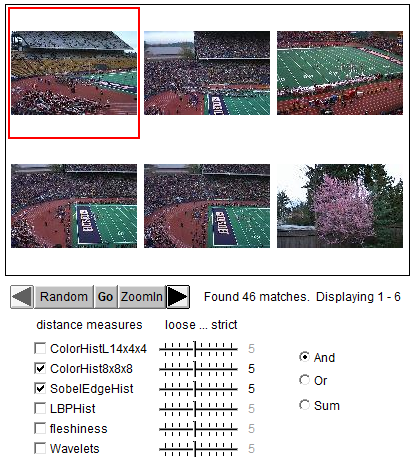 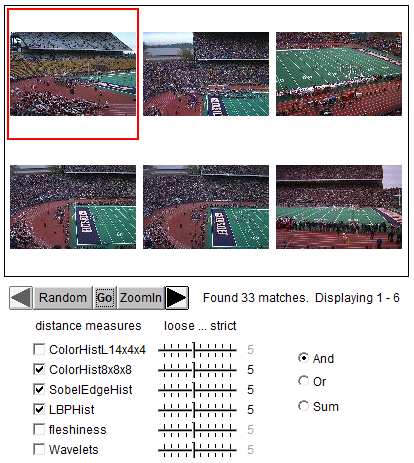 Another example: different features
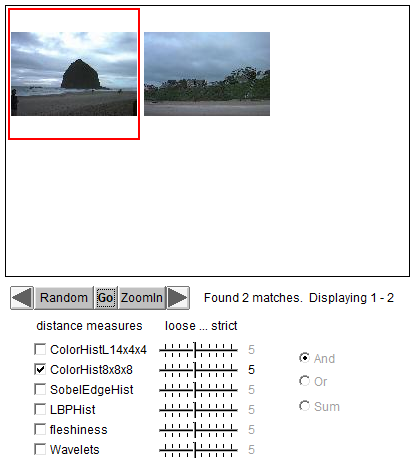 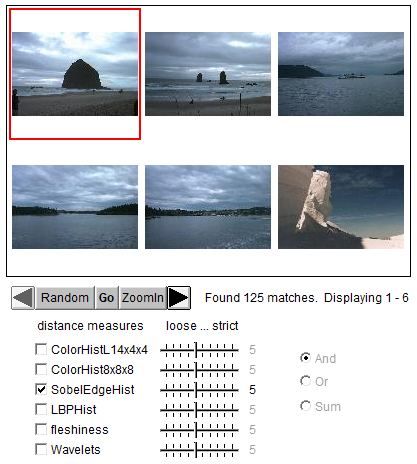 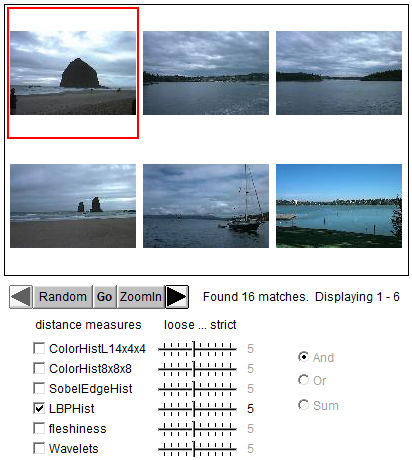 Different ways for combination
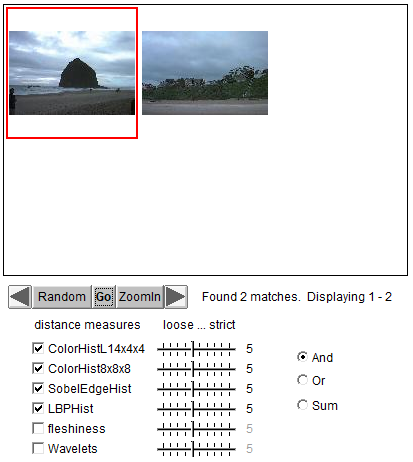 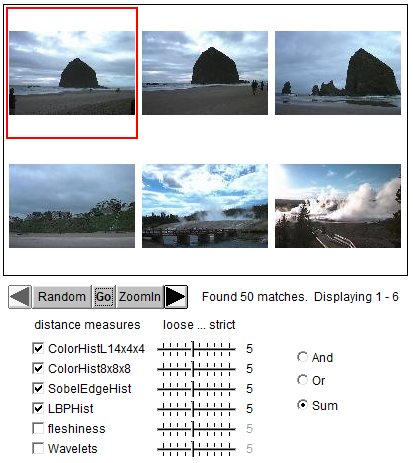 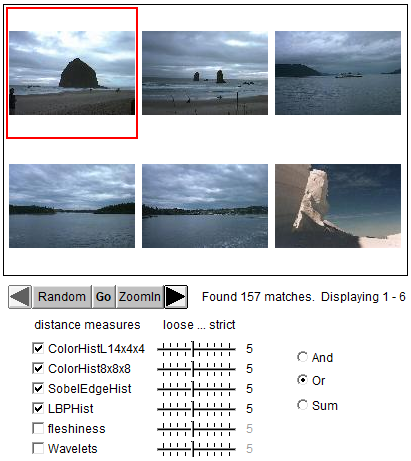 Different weights on features
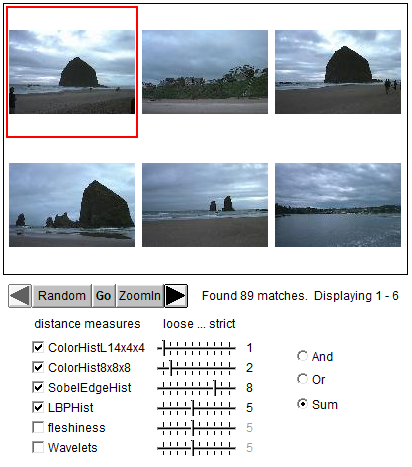 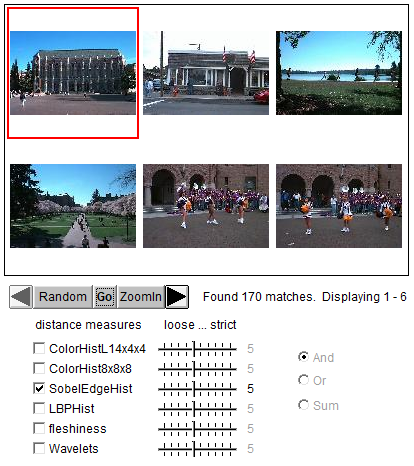 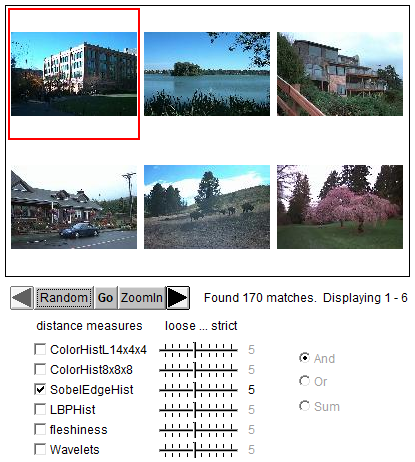 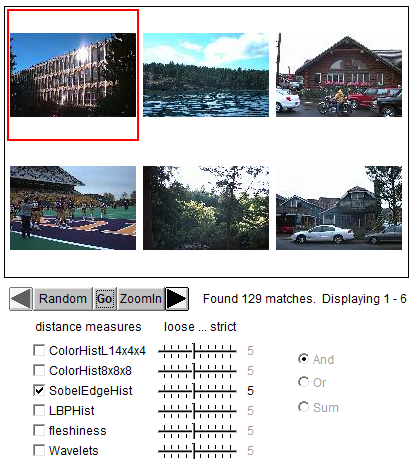 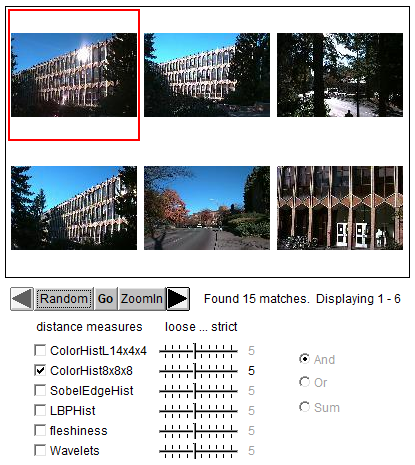 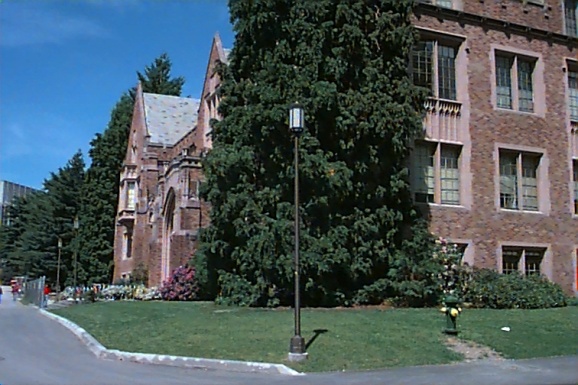 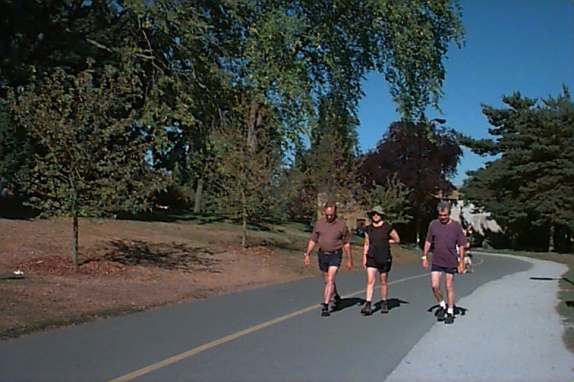 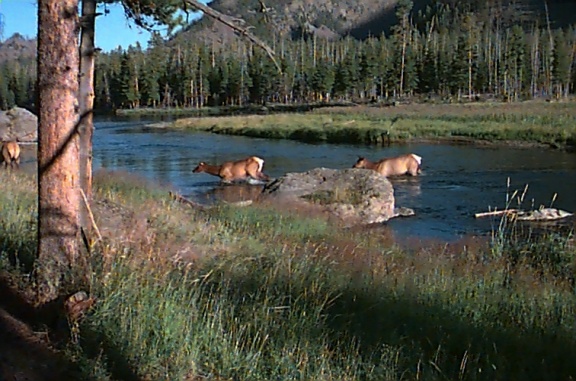 Weakness of Low-level Features
Can’t capture the high-level concepts
37
Yi Li’s Overall Approach
Develop object recognizers for common objects

 Use these recognizers to design a new set of both
   low- and mid-level features

 Design a learning system that can use these 
   features to recognize classes of objects
38
Building Features: Consistent Line Clusters (CLC)
A Consistent Line Cluster is a set of lines that are homogeneous in terms of some line features.
Color-CLC: The lines have the same color feature.

Orientation-CLC: The lines are parallel to each other or converge to a common vanishing point.

Spatially-CLC: The lines are in close proximity to each other.
39
Experimental Evaluation
Object Recognition 
97 well-patterned buildings (bp): 97/97
44 not well-patterned buildings (bnp): 42/44
16 not patterned non-buildings (nbnp): 15/16 (one false positive)
25 patterned non-buildings (nbp): 0/25
CBIR
40
[Speaker Notes: 19, 20 , 21, 22]
Experimental Evaluation   Well-Patterned Buildings
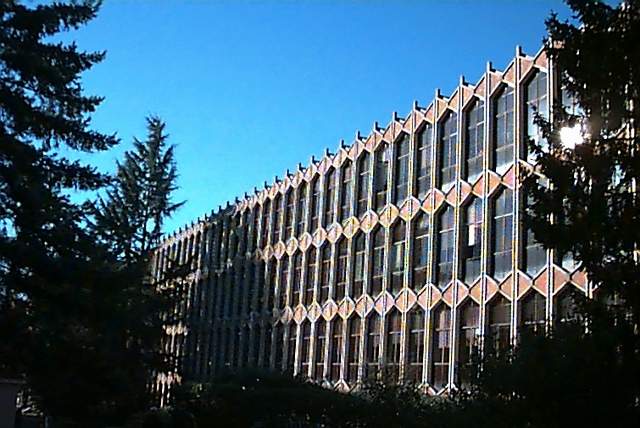 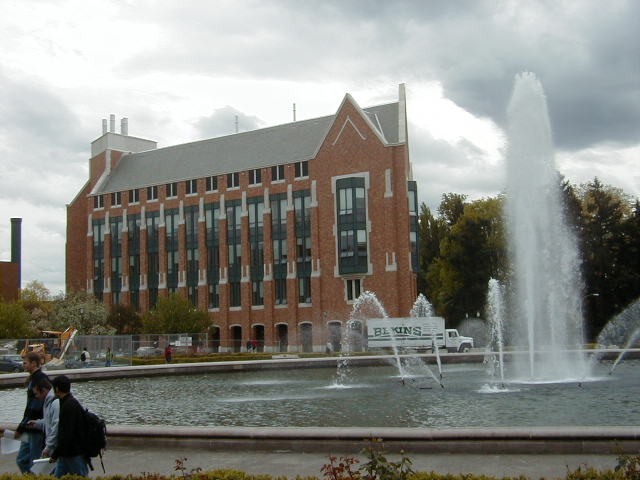 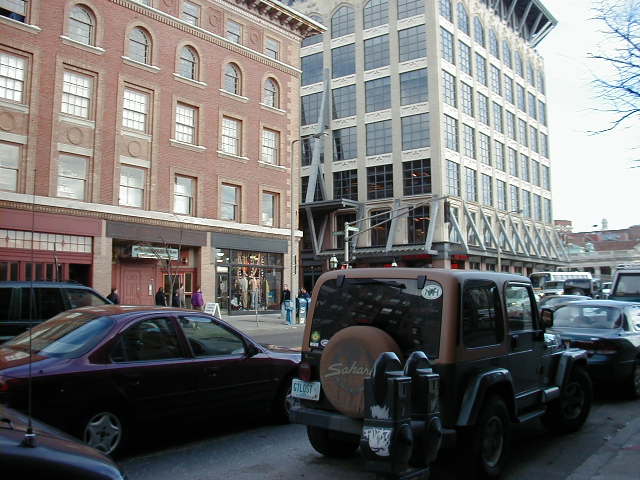 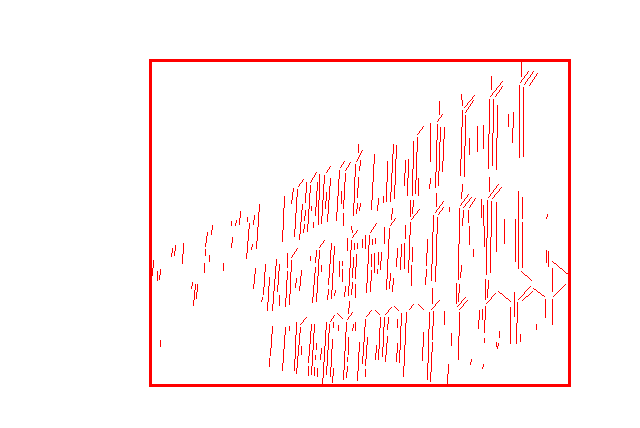 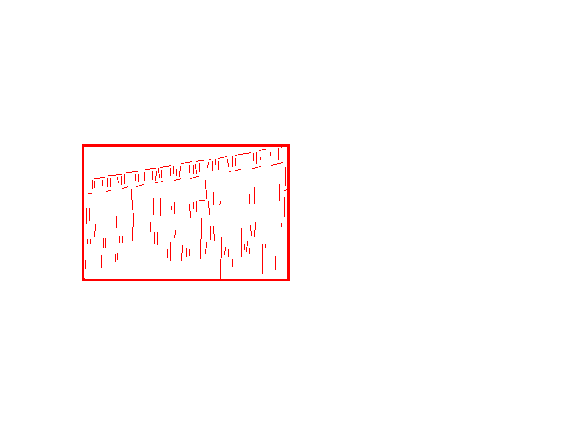 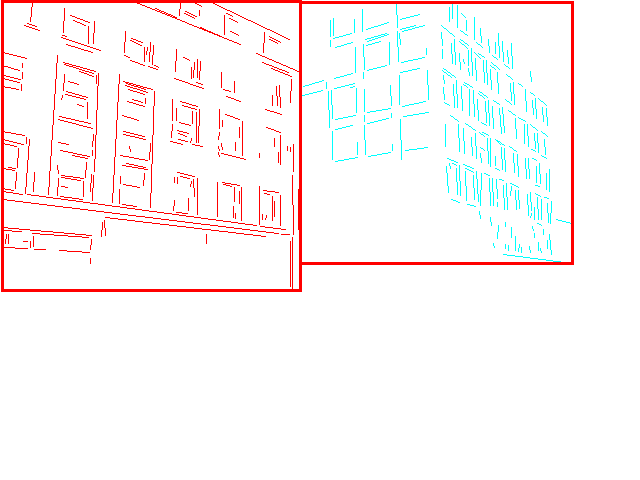 41
[Speaker Notes: 19, 20 , 21, 22]
Experimental Evaluation   Non-Well-Patterned Buildings
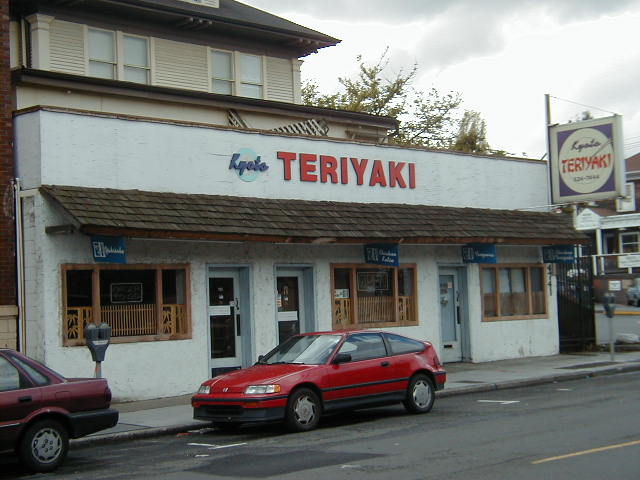 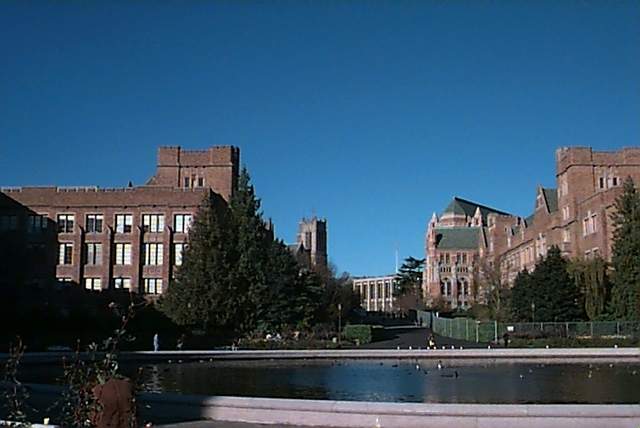 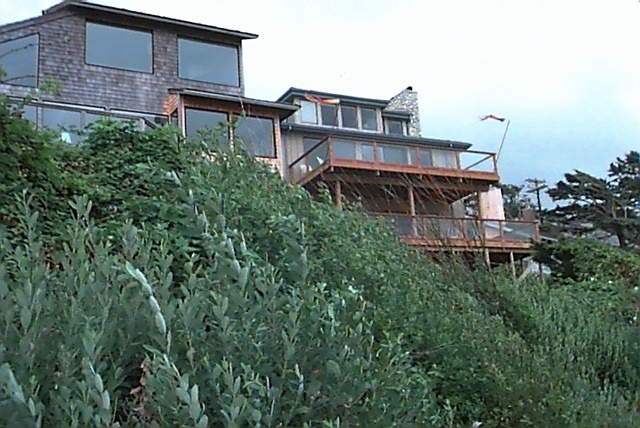 False negative
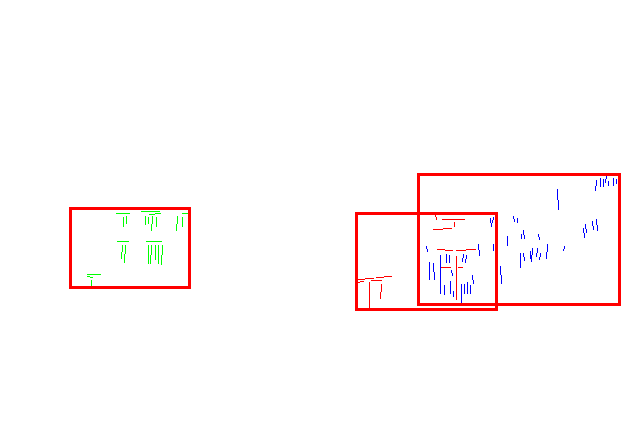 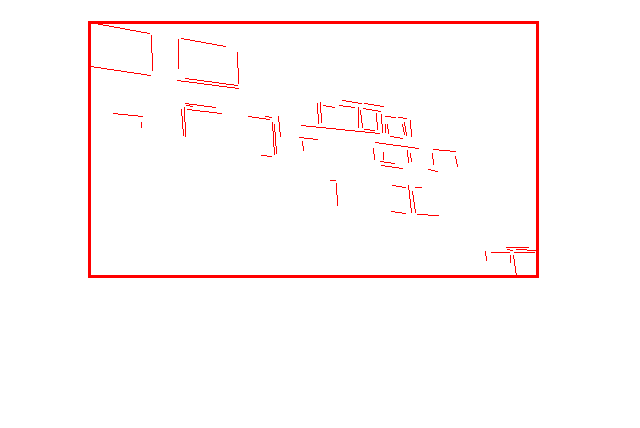 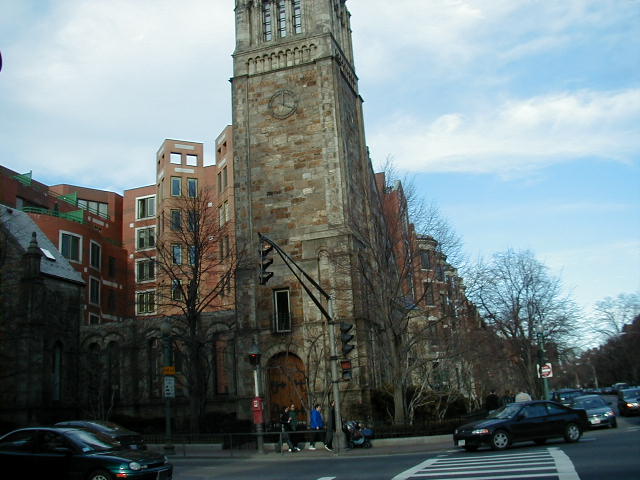 False negative
42
[Speaker Notes: 19, 20 , 21, 22]
Experimental Evaluation   Non-Well-Patterned Non-Buildings
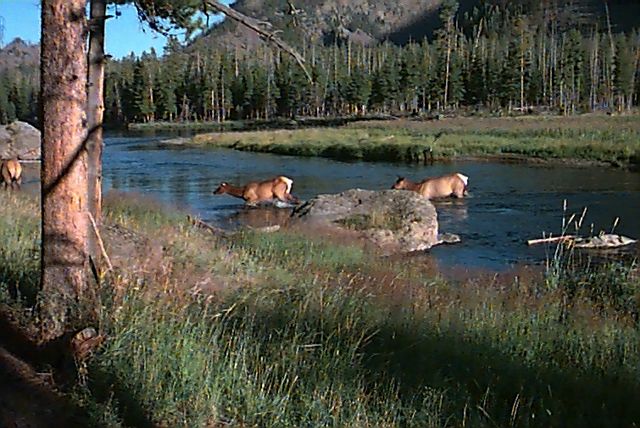 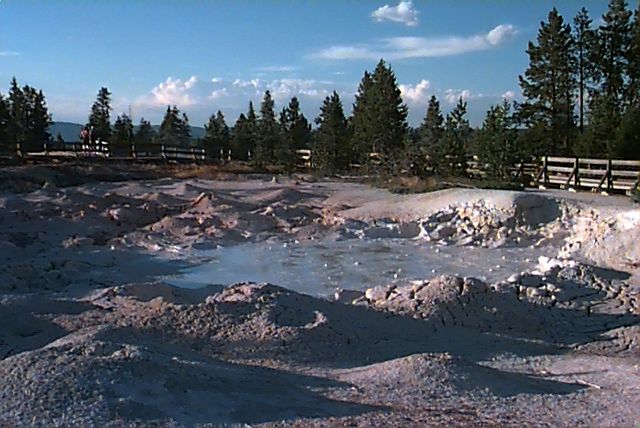 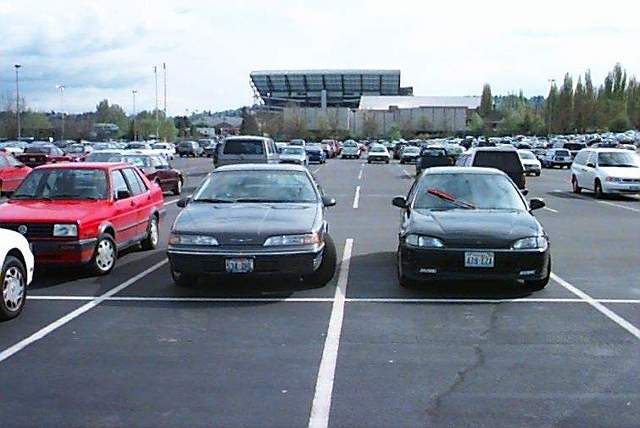 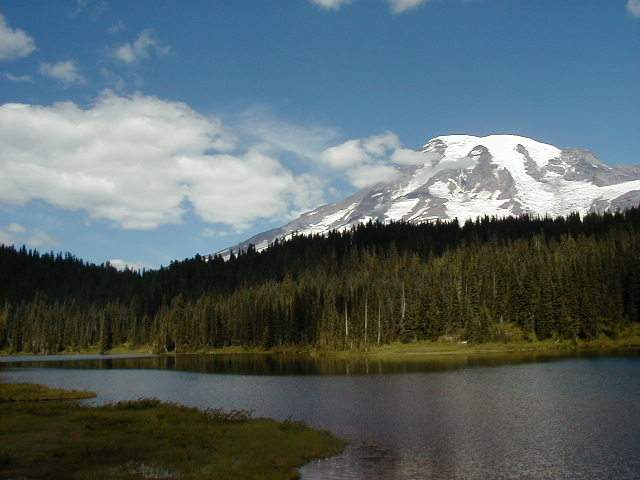 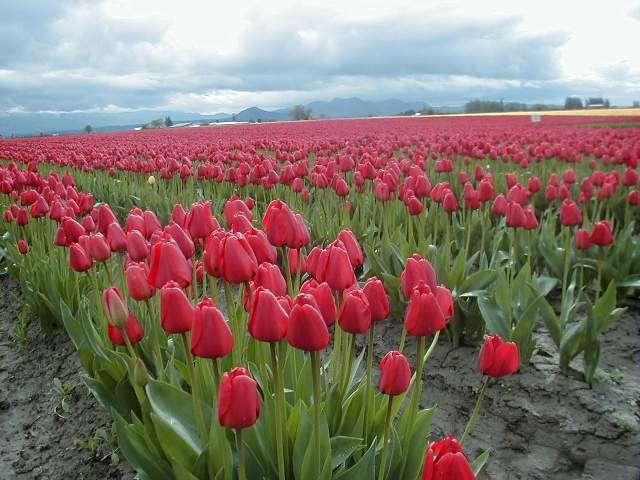 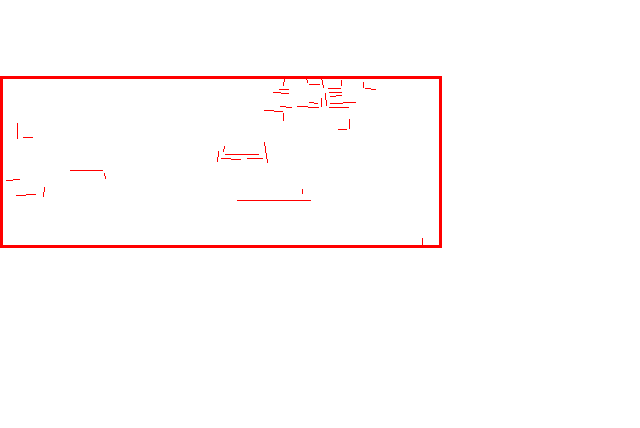 False positive
43
[Speaker Notes: 19, 20 , 21, 22]
Experimental EvaluationWell-Patterned Non-Buildings (false positives)
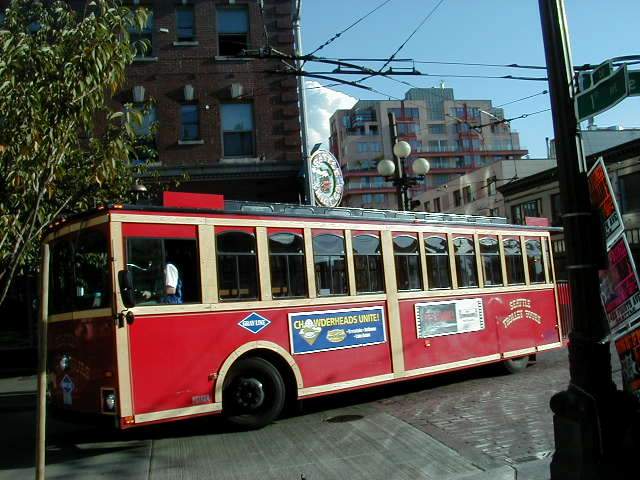 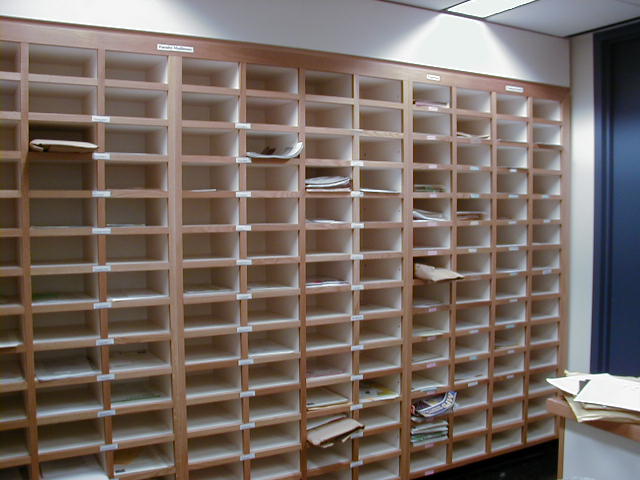 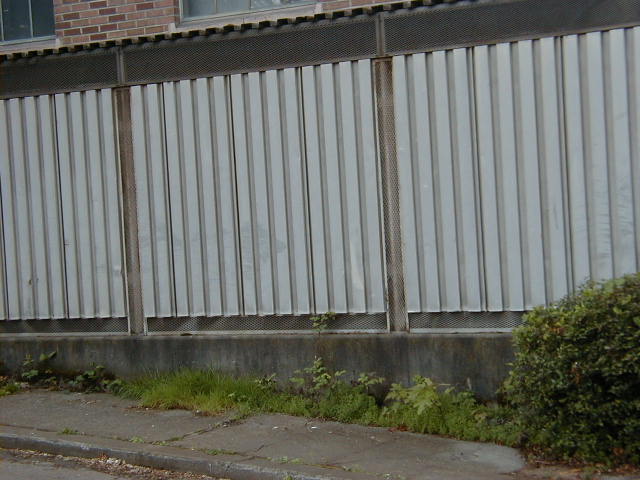 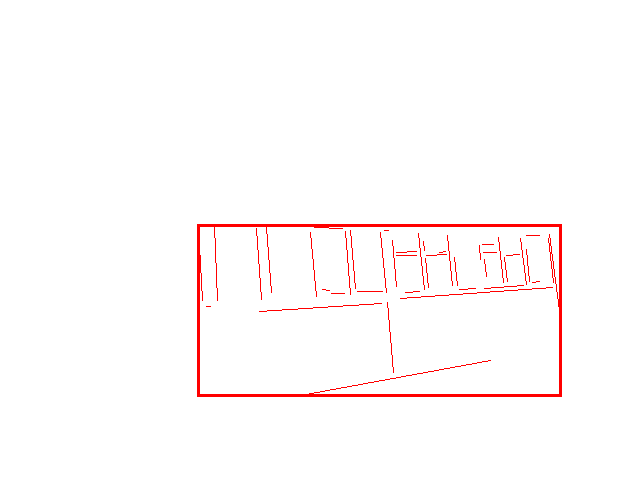 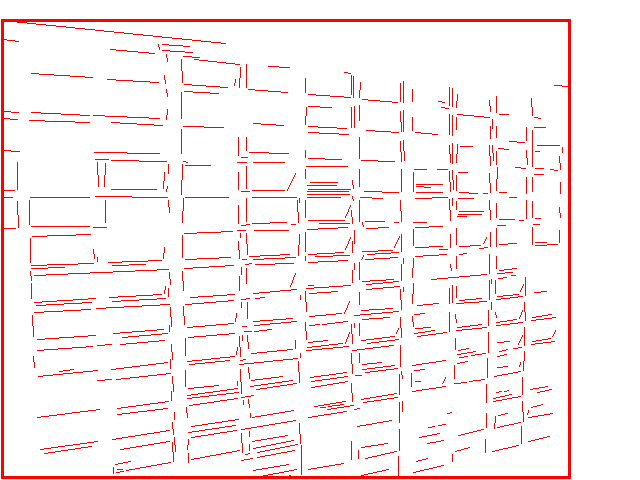 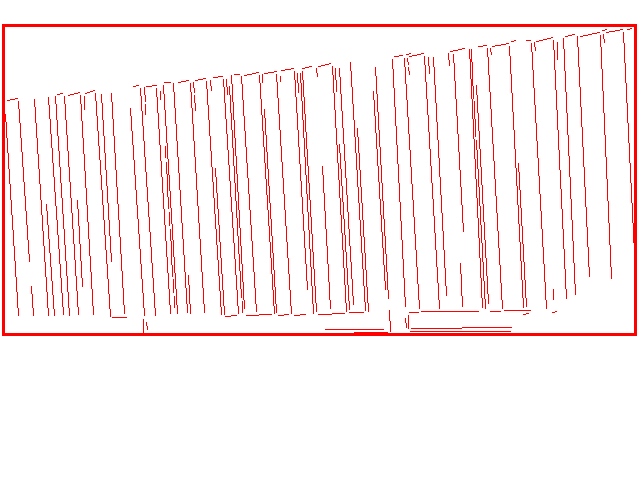 44
[Speaker Notes: 19, 20 , 21, 22]
Experimental Evaluation (CBIR)
45
[Speaker Notes: Figure l-4 (false examples)
Figure 23 (false yellowstone)]
Experimental Evaluation (CBIR)        False positives from Yellowstone
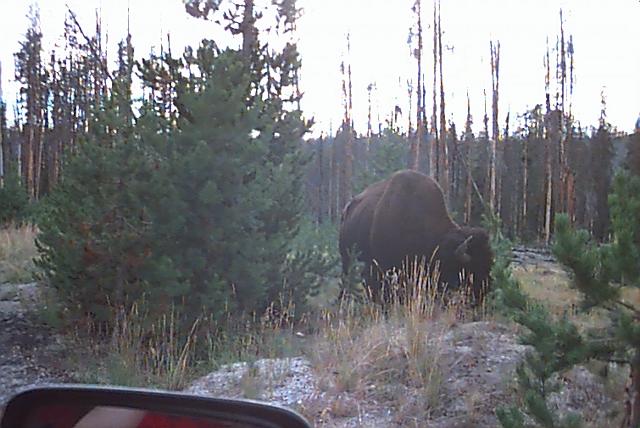 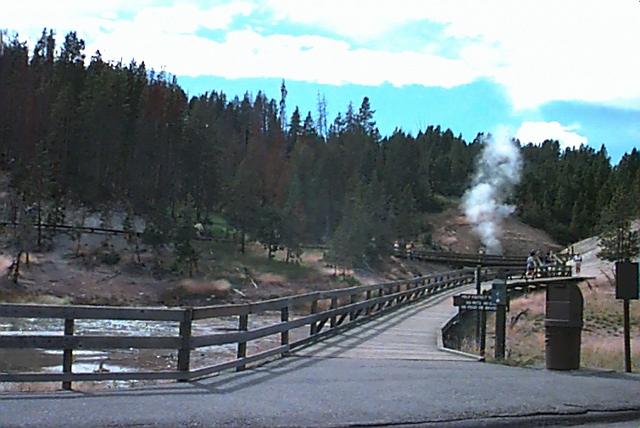 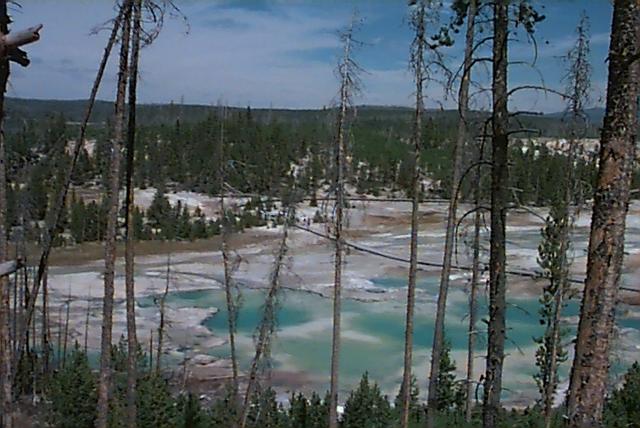 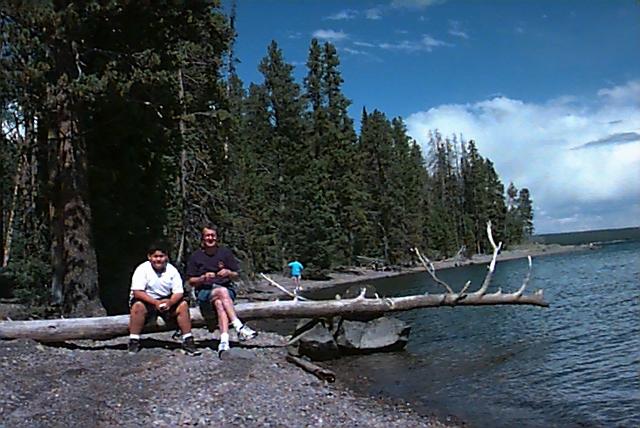 46
[Speaker Notes: Figure l-4 (false examples)
Figure 23 (false yellowstone)]
Machine Learning!
Unsupervised (given the data, no class labels)
Supervised (given data with class labels)
We will look at two unsupervised methods today
K-means
EM
We saw that EM was used in Rob Fergus’s work.
47
Clustering
There are K clusters C1,…, CK with means m1,…, mK.

 The least-squares error is defined as



 Out of all possible partitions into K clusters, 
  choose the one that minimizes D.
K
2
D =       || xi - mk ||   .
k=1 xi  Ck
Why don’t we just do this?
If we could, would we get meaningful objects?
48
K-Means Clustering
Form K-means clusters from a set of n-dimensional vectors

1. Set ic (iteration count) to 1

2. Choose randomly a set of K means m1(1), …, mK(1).

3. For each vector xi compute D(xi , mk(ic)), k=1,…K
    and assign xi to the cluster Cj with nearest mean.

4.  Increment ic by 1, update the means to get m1(ic),…,mK(ic).

5. Repeat steps 3 and 4 until Ck(ic) = Ck(ic+1) for all k.
49
K-Means Example 1
50
K-Means Example 2
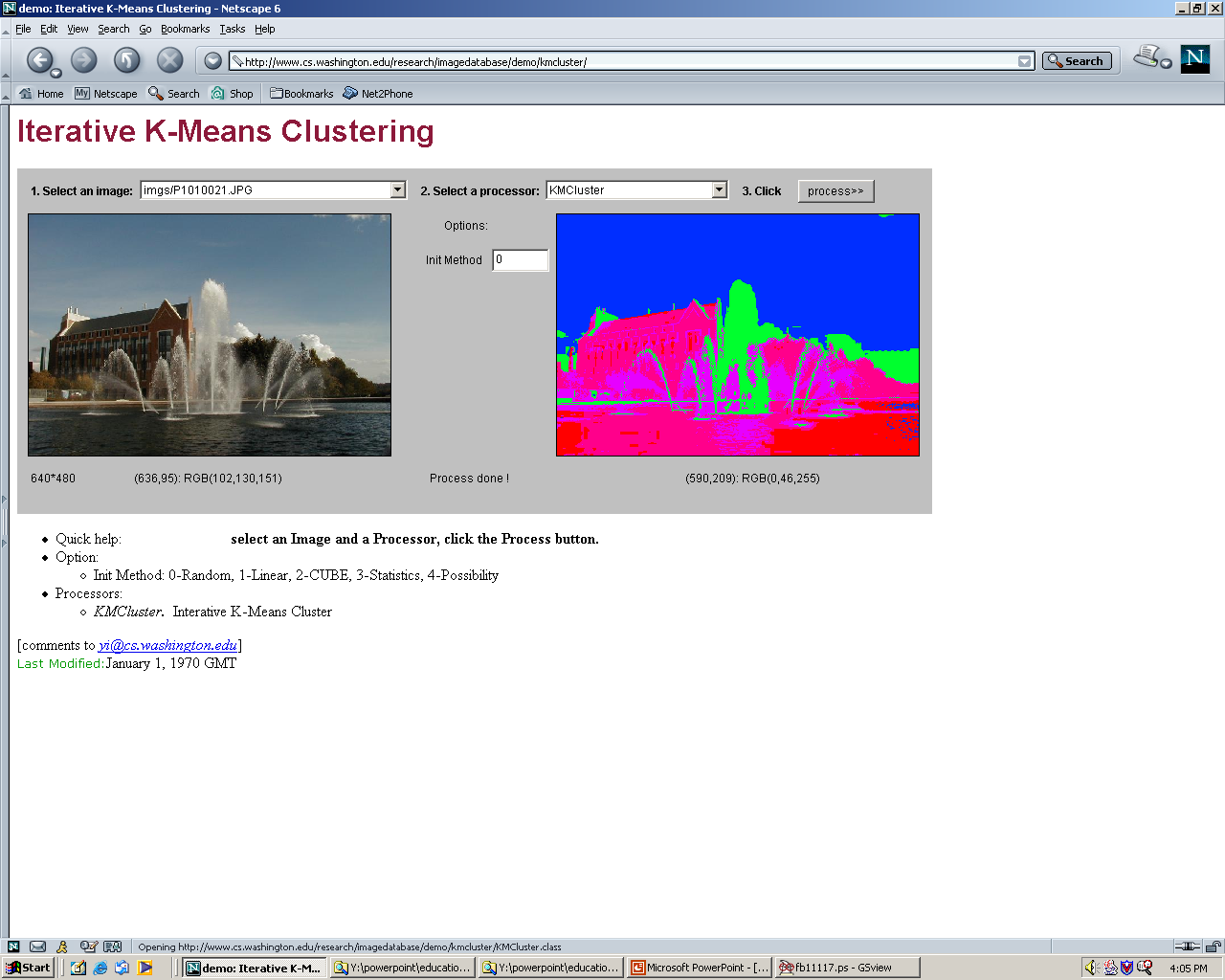 51
K-Means Example 3
52
K-means Variants
Different ways to initialize the means
Different stopping criteria
Dynamic methods for determining the right number of clusters (K) for a given image

The EM Algorithm: a probabilistic formulation
53
xi
C(xi)
K-Means
Boot Step:
Initialize K clusters: C1, …, CK
	Each cluster is represented by its mean mj
Iteration Step:
Estimate the cluster for each data point

Re-estimate the cluster parameters
54
K-Means Example
55
K-Means Example
Where do the red points belong?
56
For each cluster j
K-Means  EM
Boot Step:
Initialize K clusters: C1, …, CK
	
Iteration Step:
Estimate the cluster of each data point

Re-estimate the cluster parameters
(j, j) and P(Cj) for each cluster j.
Expectation
Maximization
57
What is a covariance matrix
For a multidimensional distribution of n dimensions (X1, X2, … Xn):
Its mean µ is a vector µ = (x1, x2, …xn)
   Example: µ = (r, g, b)
Its covariance matrix gives the variances and covariances for pairs of variables:
   Σ = a matrix in which Σii = σi2 (variance)
    and Σij = Cov(Xi,Xj) (covariance of two)
58
1-D EM with Gaussian Distributions
Each cluster Cj is represented by a Gaussian distribution N(j , j).
Initialization: For each cluster Cj initialize its mean j , variance j, and weight j.
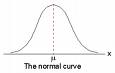 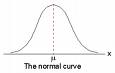 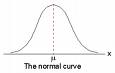 N(2 , 2)
2 = P(C2)
N(3 , 3)
3 = P(C3)
N(1 , 1)
1 = P(C1)
59
Expectation
For each point xi and  each cluster Cj  compute P(Cj | xi).

P(Cj | xi) = P(xi | Cj) P(Cj ) / P(xi)

P(xi) =  P(xi | Cj) P(Cj)

Where do we get P(xi | Cj)  and P(Cj)?
j
60
Use the pdf for a normal distribution:







 Use j = P(Cj) from the current
     parameters of cluster Cj.
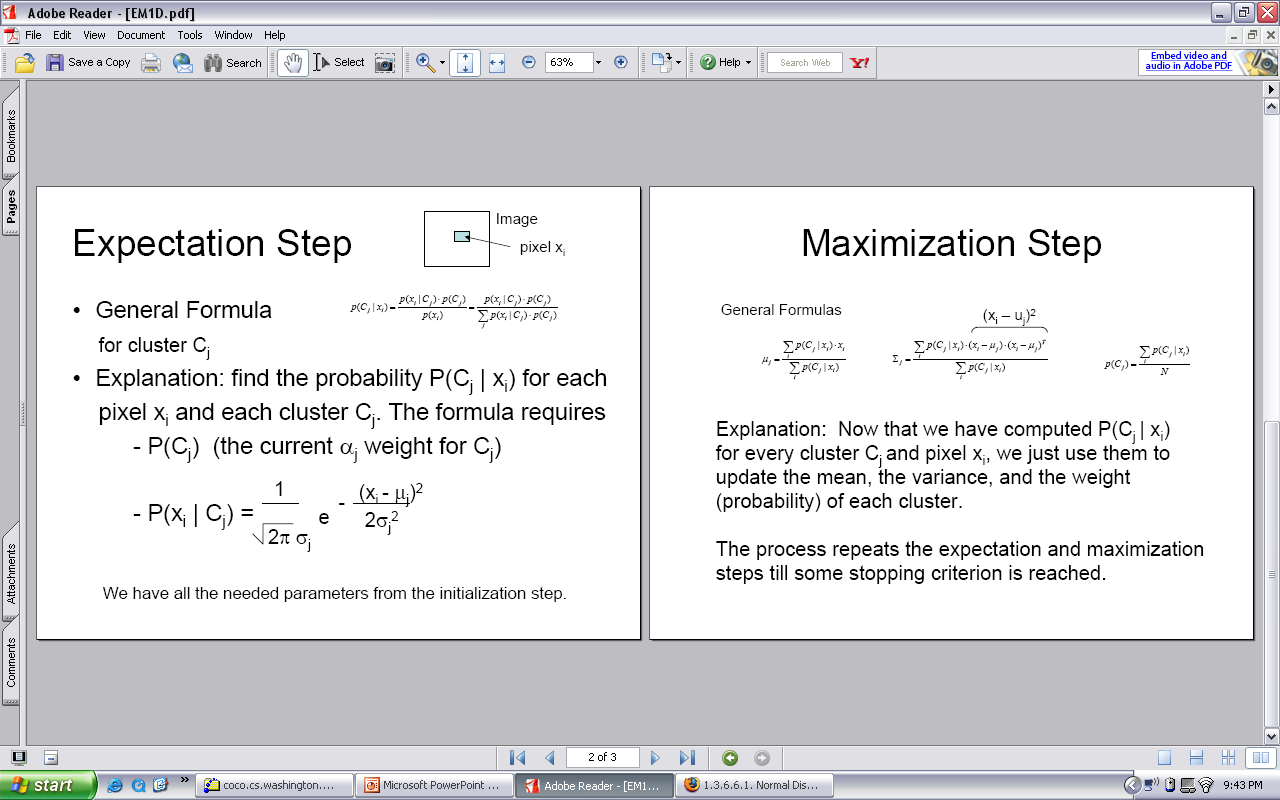 61
Maximization
Having computed P(Cj | xi) for each point xi and each cluster Cj, use them to compute new mean, variance, and weight for each cluster.
j
62
Multi-Dimensional Expectation Stepfor Color Image Segmentation
Input (Known)
Input (Estimation)
Output
x1={r1, g1, b1}
x2={r2, g2, b2}
…
xi={ri, gi, bi}
…
Cluster Parameters
(1,1), p(C1) for C1
(2,2), p(C2) for C2

…
(k,k), p(Ck) for Ck
Classification Results
p(C1|x1)
p(Cj|x2)
…
p(Cj|xi)
…
+
63
Multi-dimensional Maximization Stepfor Color Image Segmentation
Input (Known)
Input (Estimation)
Output
x1={r1, g1, b1}
x2={r2, g2, b2}
…
xi={ri, gi, bi}
…
Classification Results
p(C1|x1)
p(Cj|x2)
…
p(Cj|xi)
…
Cluster Parameters
(1,1), p(C1) for C1
(2,2), p(C2) for C2

…
(k,k), p(Ck) for Ck
+
64
Full EM AlgorithmMulti-Dimensional
Boot Step:
Initialize K clusters: C1, …, CK
	


Iteration Step:
Expectation Step


Maximization Step
(j, j) and P(Cj) for each cluster j.
65
EM Applications
Blobworld: Image segmentation using Expectation-Maximization and its application to image querying
Used both color and texture features with the EM algorithm.
66
Blobworld: Sample Results
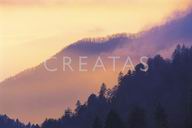 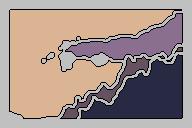 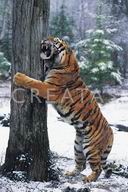 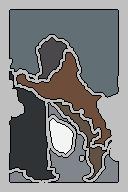 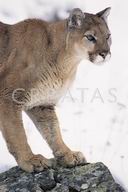 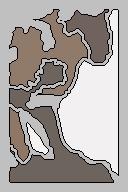 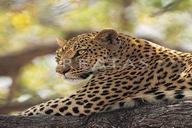 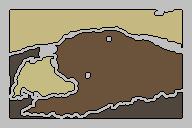 67
EM Classifier ApproachObject Class Recognition using Images of Abstract Regions
Yi Li, Jeff A. Bilmes, and Linda G. Shapiro
Department of Computer Science and Engineering
Department of Electrical Engineering
University of Washington
[Speaker Notes: Our research in the field of CBIR.
Maybe a better title: “Object Class Recognition in CBIR”]
To solve: What object classes are present in new images
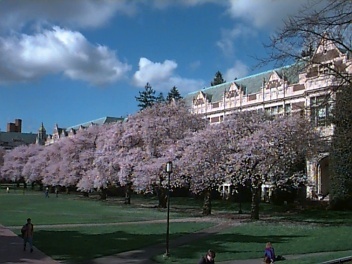 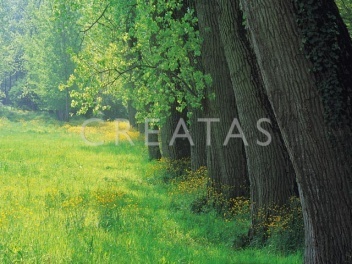 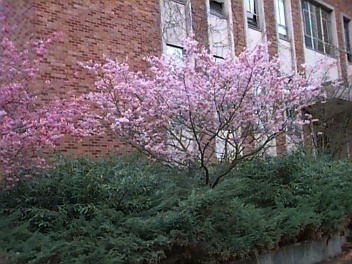 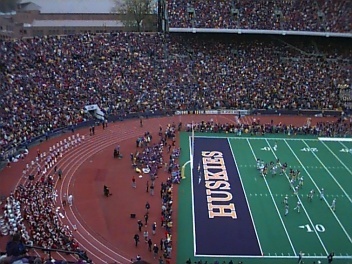 
?
?
?
?
Problem Statement
Given: Some images and their corresponding descriptions
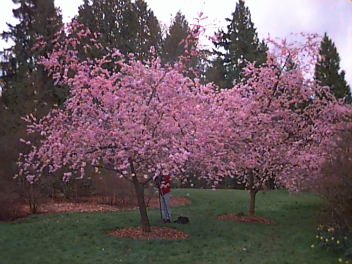 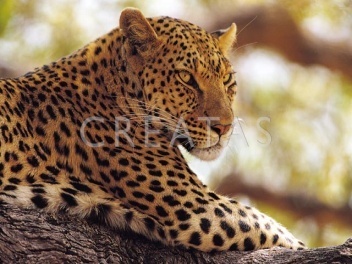 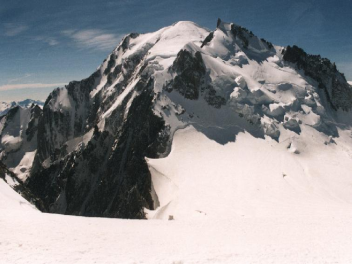 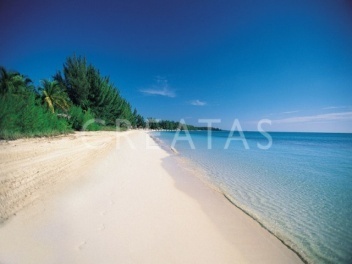 
{cheetah, trunk}
{mountains, sky}
{beach, sky, trees, water}
{trees, grass, cherry trees}
[Speaker Notes: Remove arrow
Dot!
Our 
Give title/description of each system]
Image Features for Object Recognition
Color
Texture
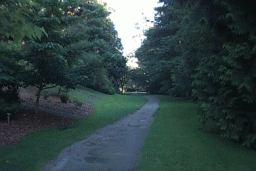 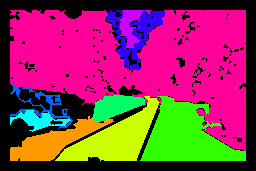 Context
Structure
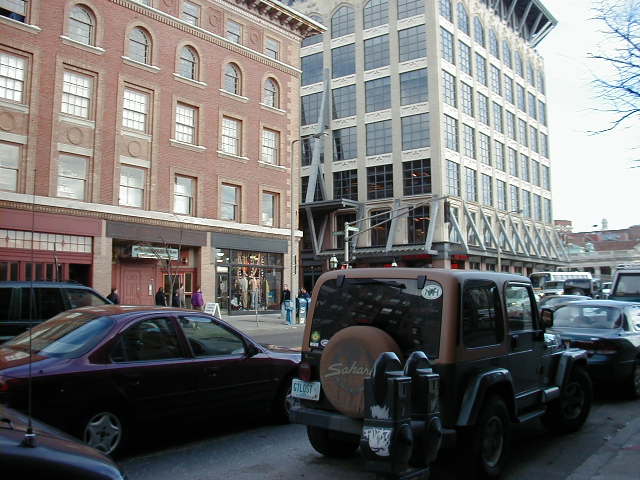 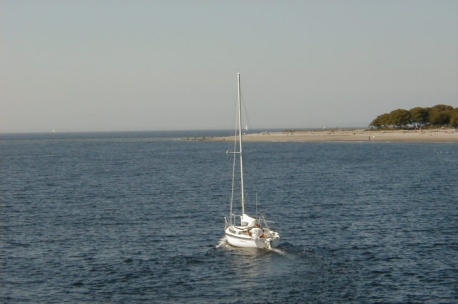 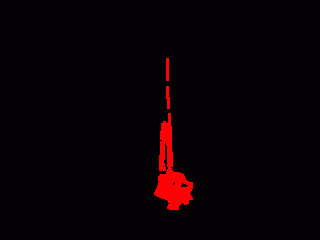 Abstract Regions
Line Clusters
Original Images
Color Regions
Texture Regions
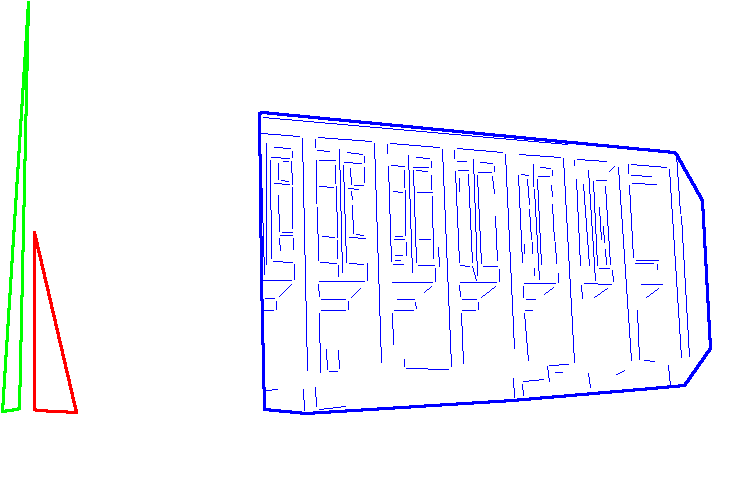 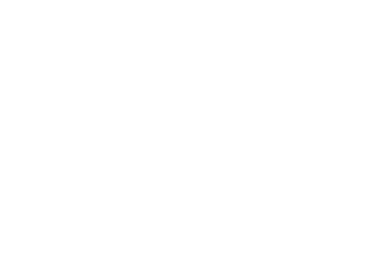 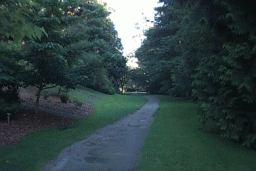 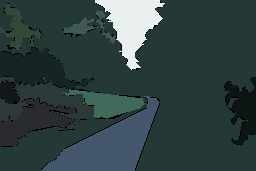 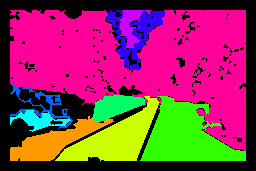 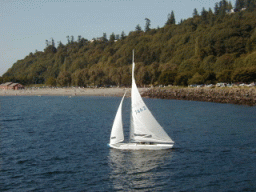 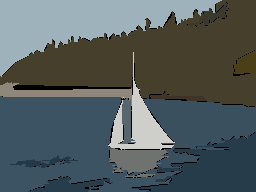 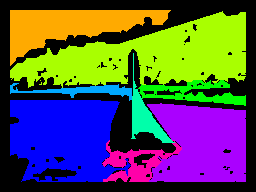 [Speaker Notes: Caption!]
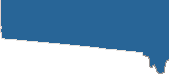 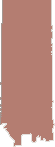 various different
segmentations
region
attributes
from several
different
types of
regions
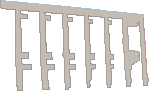 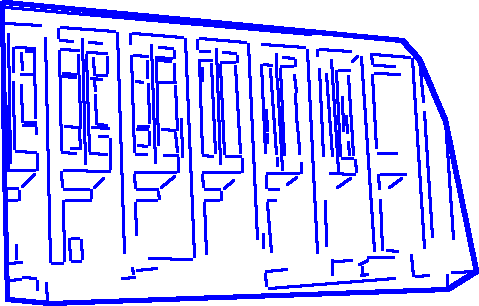 Abstract Regions
Multiple segmentations whose regions are not labeled;
a list of labels is provided for each training image.
image
labels
{sky, building}
Model Initial Estimation
Estimate the initial model of an object using all the region features from all images that contain the object
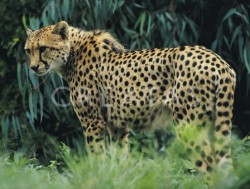 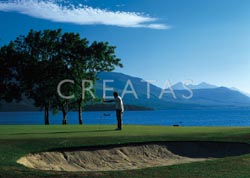 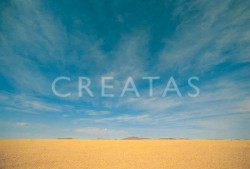 Tree
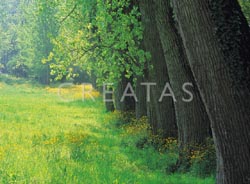 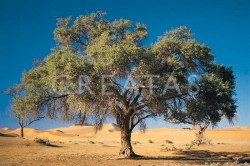 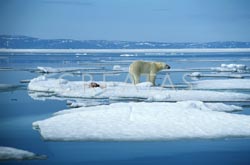 Sky
Final Model for “trees”
Initial Model for “trees”
EM
Final Model for “sky”
Initial Model for “sky”
EM Classifier: the Idea
EM Algorithm
Start with K clusters, each represented by a probability distribution
Assuming a Gaussian or Normal distribution, each cluster is represented by its mean and variance (or covariance matrix) and has a weight.
Go through the training data and soft-assign it to each cluster. Do this by computing the probability that each training vector belongs to each cluster.
Using the results of the soft assignment, recompute the parameters of each cluster.
Perform the last 2 steps iteratively.
1-D EM with Gaussian Distributions
Each cluster Cj is represented by a Gaussian distribution N(j , j).
Initialization: For each cluster Cj initialize its mean j , variance j, and weight j. 





With no other knowledge, use random means and variances and equal weights.
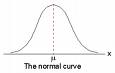 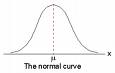 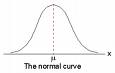 N(1 , 1)
1 = P(C1)
N(2 , 2)
2 = P(C2)
N(3 , 3)
3 = P(C3)
Standard EM to EM Classifier
That’s the standard EM algorithm.
For n-dimensional data, the variance becomes a co-variance matrix, which changes the formulas slightly.
But we used an EM variant to produce a classifier.
The next slide indicates the differences between what we used and the standard.
EM Classifier
Fixed Gaussian components (one Gaussian per object class) and fixed weights corresponding to the frequencies of the corresponding objects in the training data. 

2.     Customized initialization uses only the training images that contain a particular object class to initialize its Gaussian.

3.     Controlled expectation step ensures that a feature vector only contributes to the Gaussian components representing objects present in its training image.

4.     Extra background component absorbs noise.
Gaussian for         Gaussian for        Gaussian for         Gaussian for
     trees                  buildings               sky                 	 background
O1
O2
O1
O3
O2
O3
I1
I2
I3
W=0.5
W=0.5
W=0.5
W=0.5
W=0.5
W=0.5
W=0.5
W=0.5
W=0.5
W=0.5
W=0.5
W=0.5
1. Initialization Step (Example)
Image & description
[Speaker Notes: I use real images with regions.  The last histograms mark red, green, blue]
O1
O2
O1
O3
O2
O3
I1
I2
I3
W=0.8
W=0.2
W=0.2
W=0.8
W=0.2
W=0.8
W=0.8
W=0.2
W=0.8
W=0.2
W=0.2
W=0.8
2. Iteration Step (Example)
E-Step
M-Step
Recognition
Object Model
 Database
Color Regions
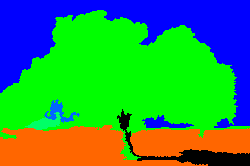 Tree
compare
Sky
p( tree|             )
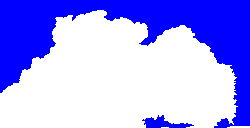 p( tree|             )
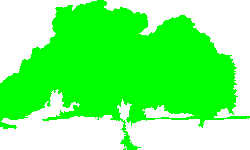 p(tree | image) = f
p( tree|             )
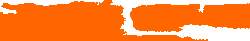 p( tree|             )
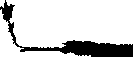 Test Image
How do you decide if a particular object is in an image?
To calculate p(tree | image)
f  is a function that combines
probabilities from all the color
regions in the image.

e.g. max or mean
Combining different types of abstract regions: First Try
Treat the different types of regions independently and combine at the time of classification.

1. P(object| a1, a2,..,an) = P(object|a1)*..*P(object|an)

2. Form intersections of the different types of regions, creating smaller regions that have both color and texture properties for classification.
Experiments (on 860 images)
18 keywords: mountains (30), orangutan (37), track (40), tree trunk (43), football field (43), beach (45), prairie grass (53), cherry tree (53), snow (54), zebra (56), polar bear (56), lion (71), water (76), chimpanzee (79), cheetah (112), sky (259), grass (272), tree (361).

A set of cross-validation experiments (80% as training set and the other 20% as test set)

The poorest results are on object classes “tree,” “grass,” and “water,” each of which has a high variance; a single Gaussian model is insufficient.
ROC Charts: True Positive vs. False Positive
Independent Treatment of
 Color and Texture
Using Intersections of
 Color and Texture Regions
[Speaker Notes: Add captions

What’s ROC chart?]
Sample Retrieval Results
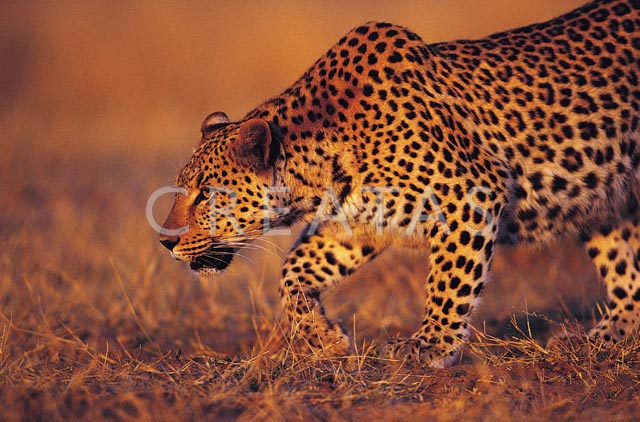 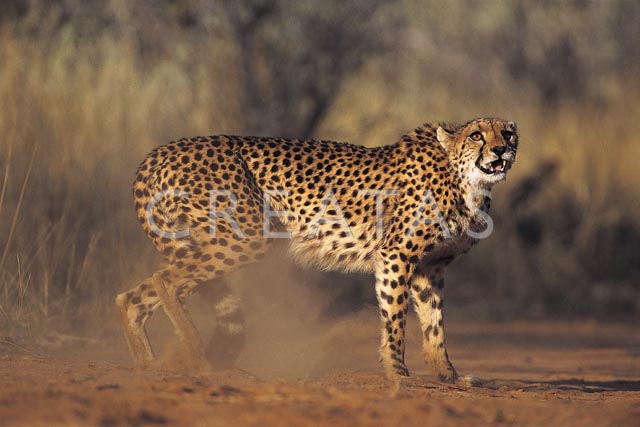 cheetah
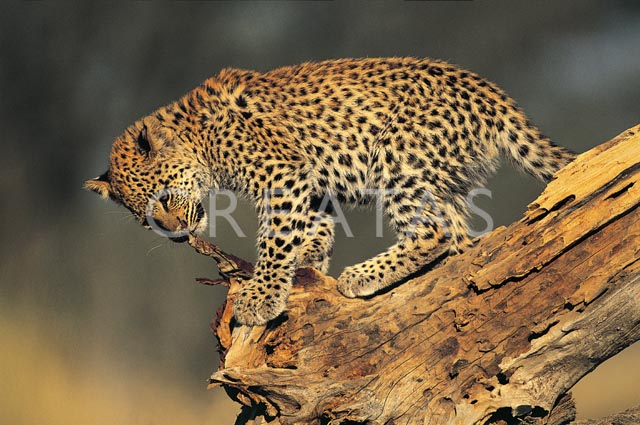 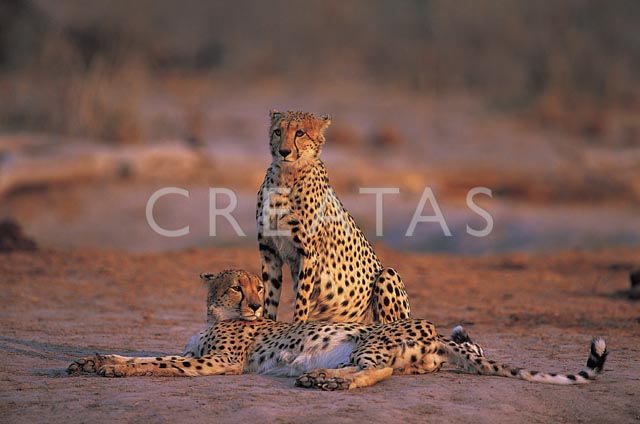 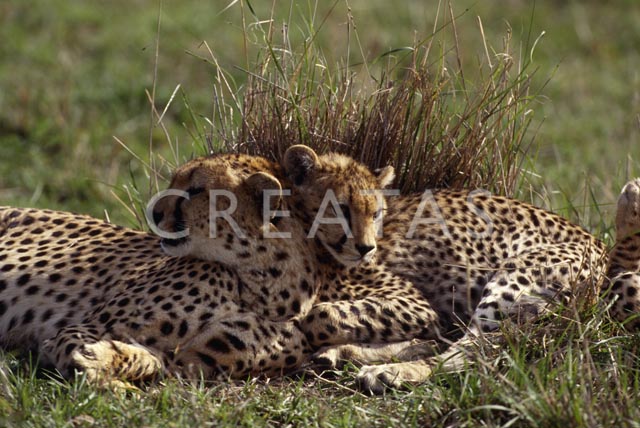 Sample Results (Cont.)
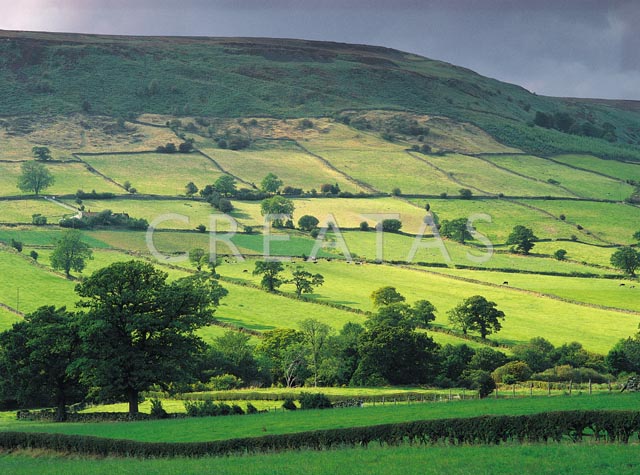 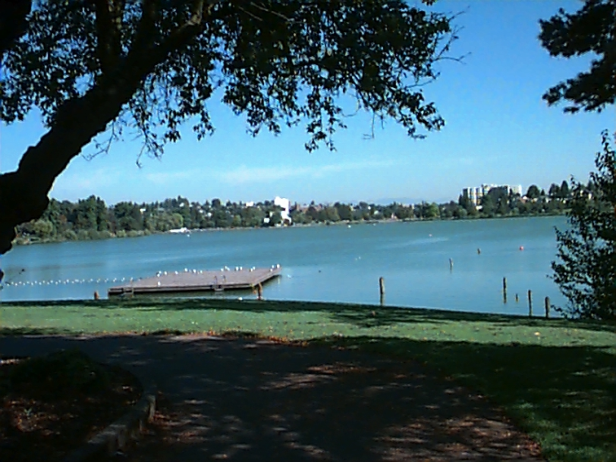 grass
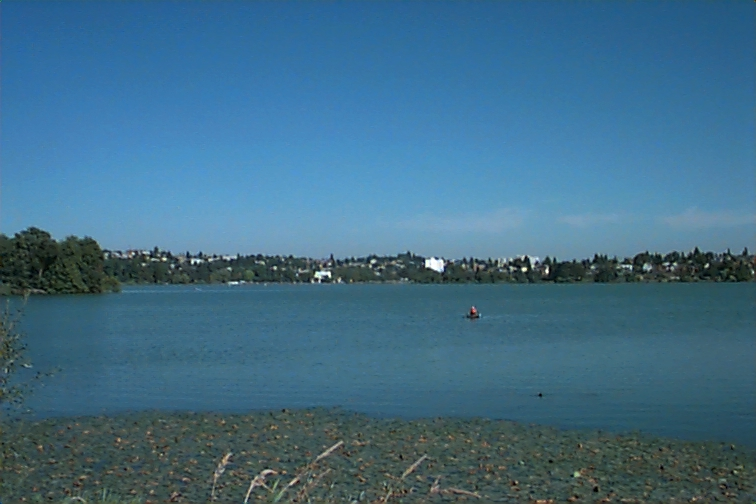 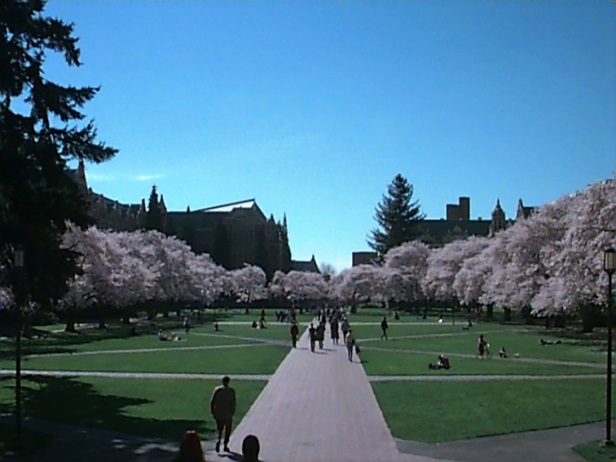 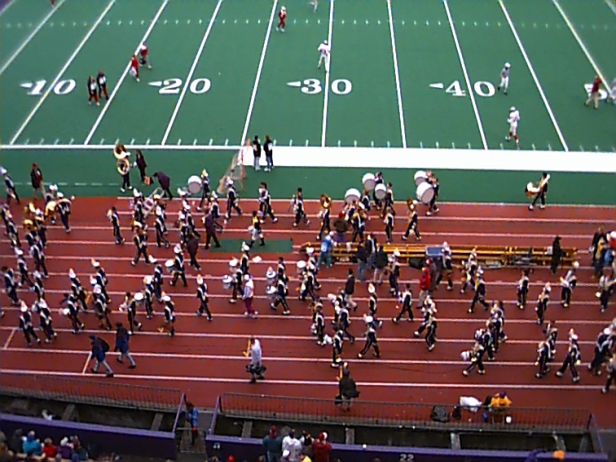 Sample Results (Cont.)
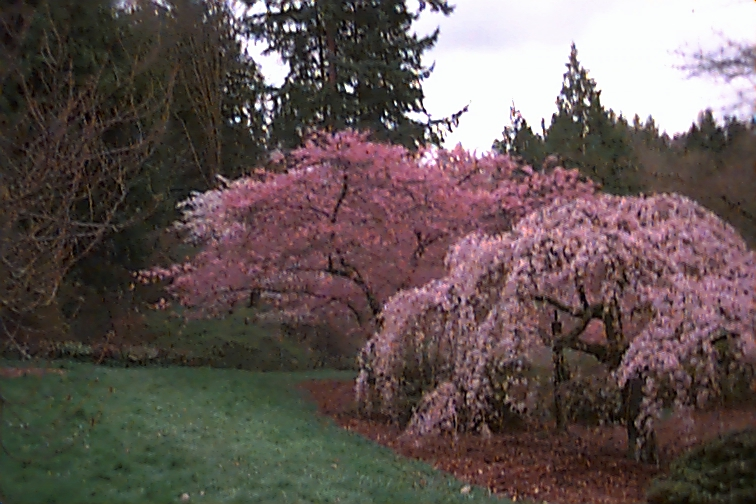 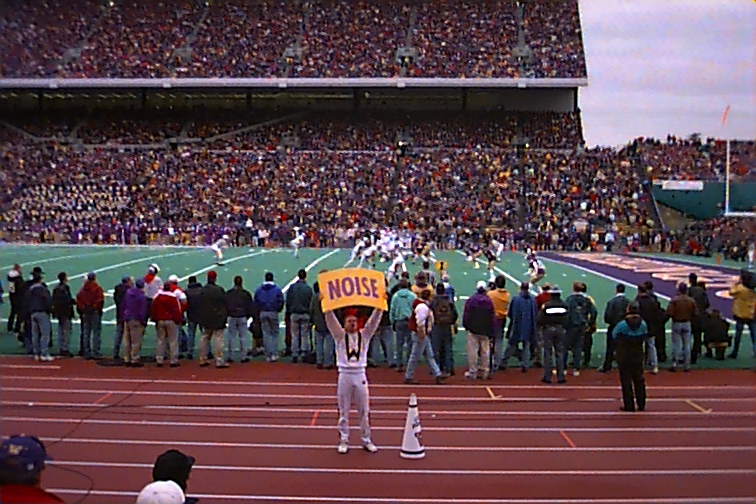 cherry tree
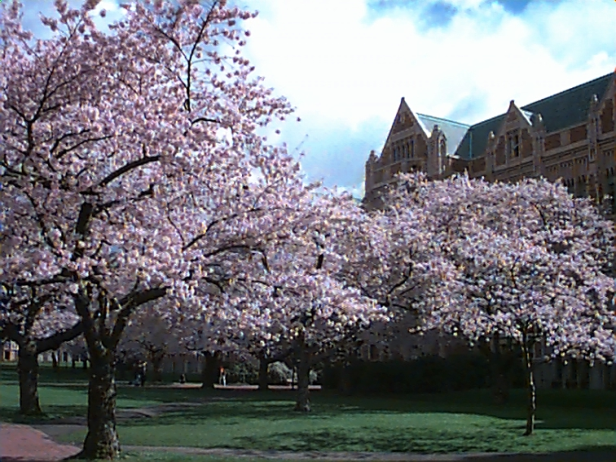 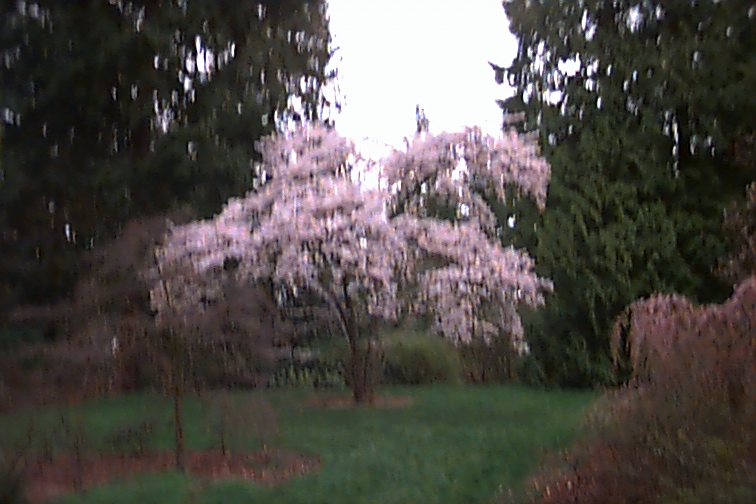 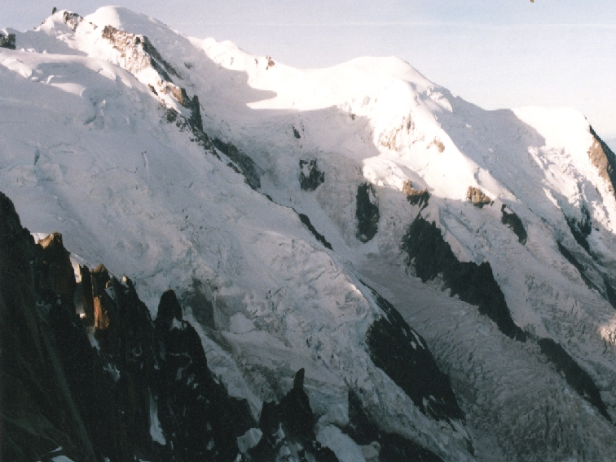 Sample Results (Cont.)
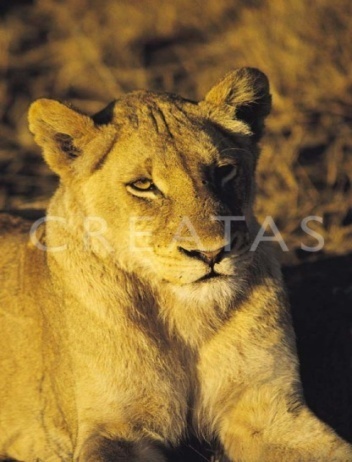 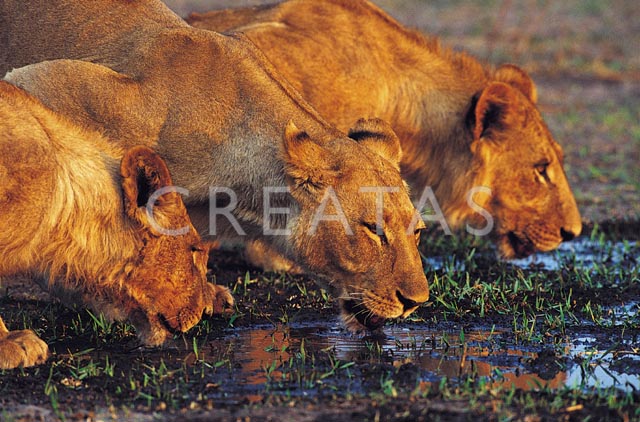 lion
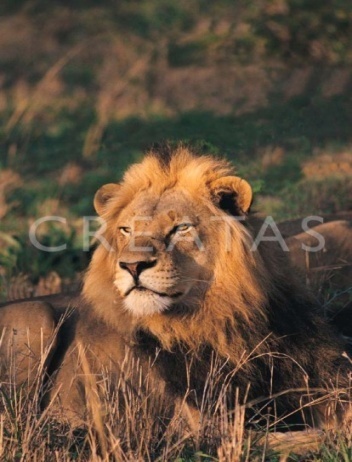 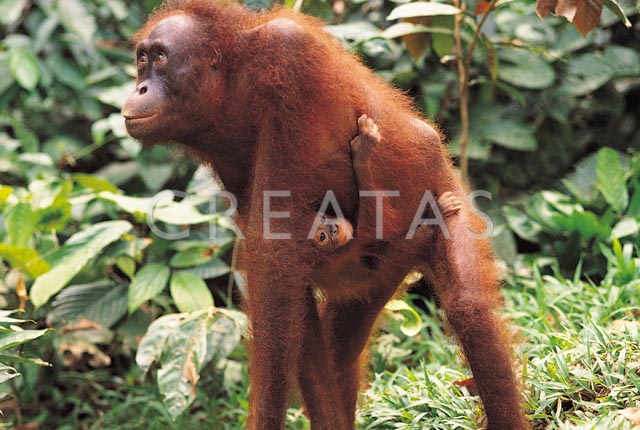 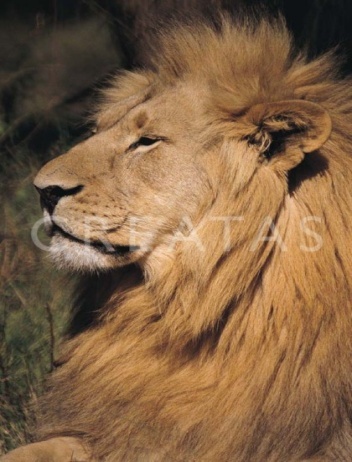 Summary
Designed a set of abstract region features: color, 
    texture, structure, . . .

Developed a new semi-supervised EM-like algorithm to recognize object classes in color photographic images of outdoor scenes; tested on 860 images. 

Compared two different methods of combining different types of abstract regions. The intersection method had a higher performance
Weakness of the EM Classifier Approach
It did not generalize well to multiple features

It assumed that object classes could be modeled as Gaussians